Муниципальное бюджетное дошкольное образовательное учреждение
«Детский сад общеразвивающего вида «Семицветик»
гп. Андра, Октябрьский район, ХМАО-Югра
ТЕМАТИЧЕСКИЙ ПРОЕКТ
«В гостях у сказки»
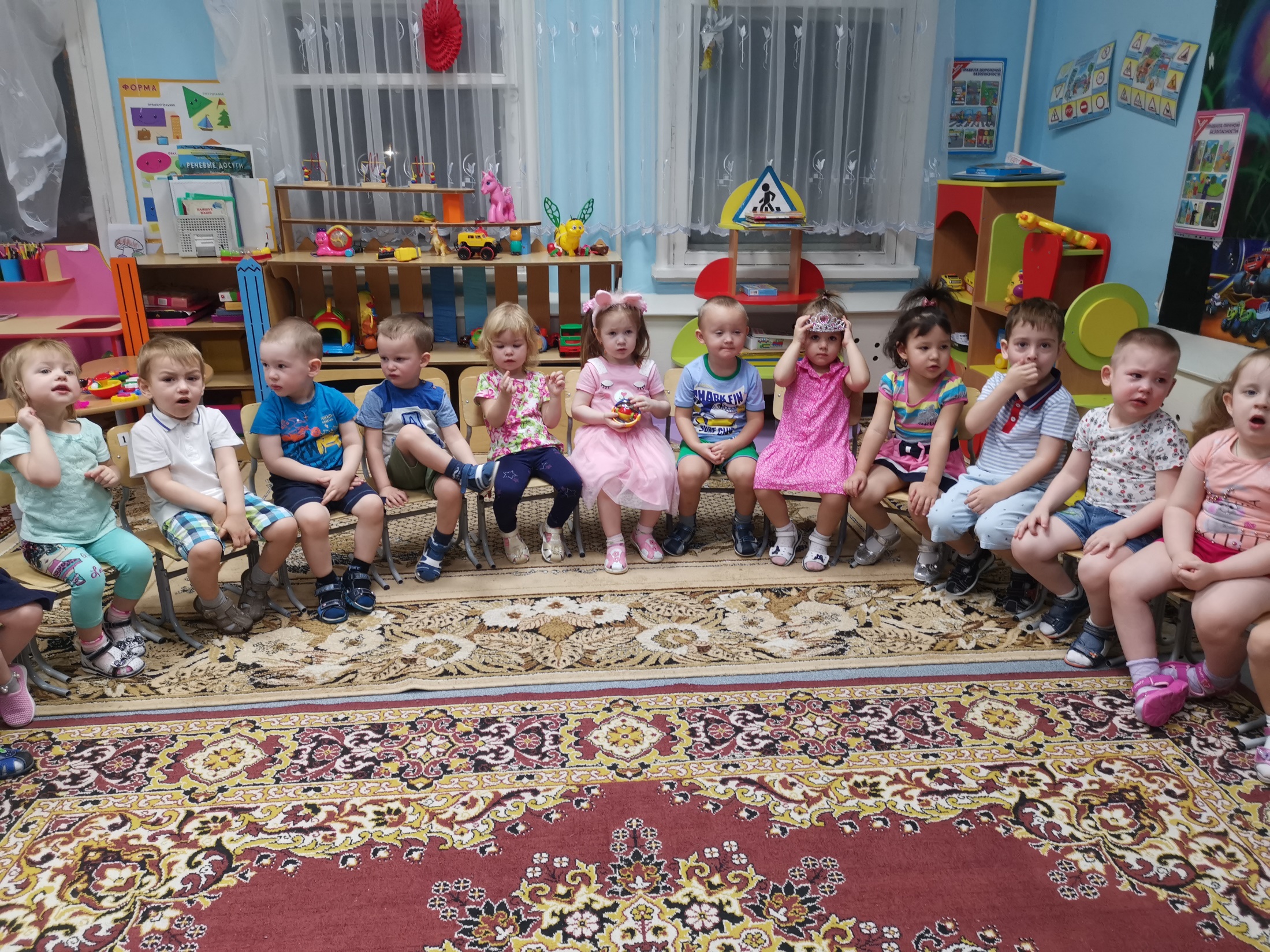 Составители: Гоголева Л.Б. и воспитанники второй младшей группы «Бусинки»
  январь 2020 г.
Проведенные мероприятия с детьми в рамках реализации проекта
Рисование «Золотое яичко»
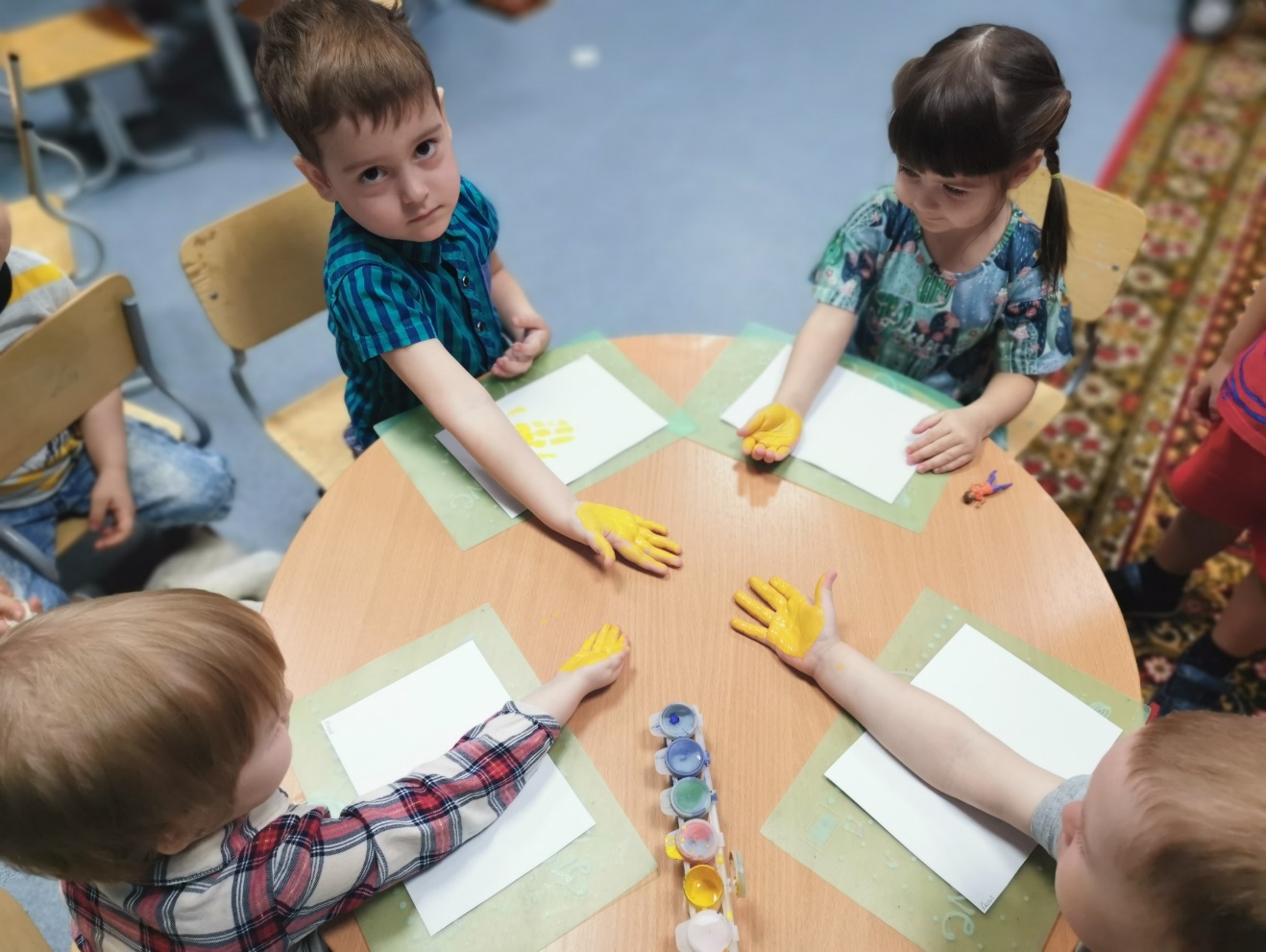 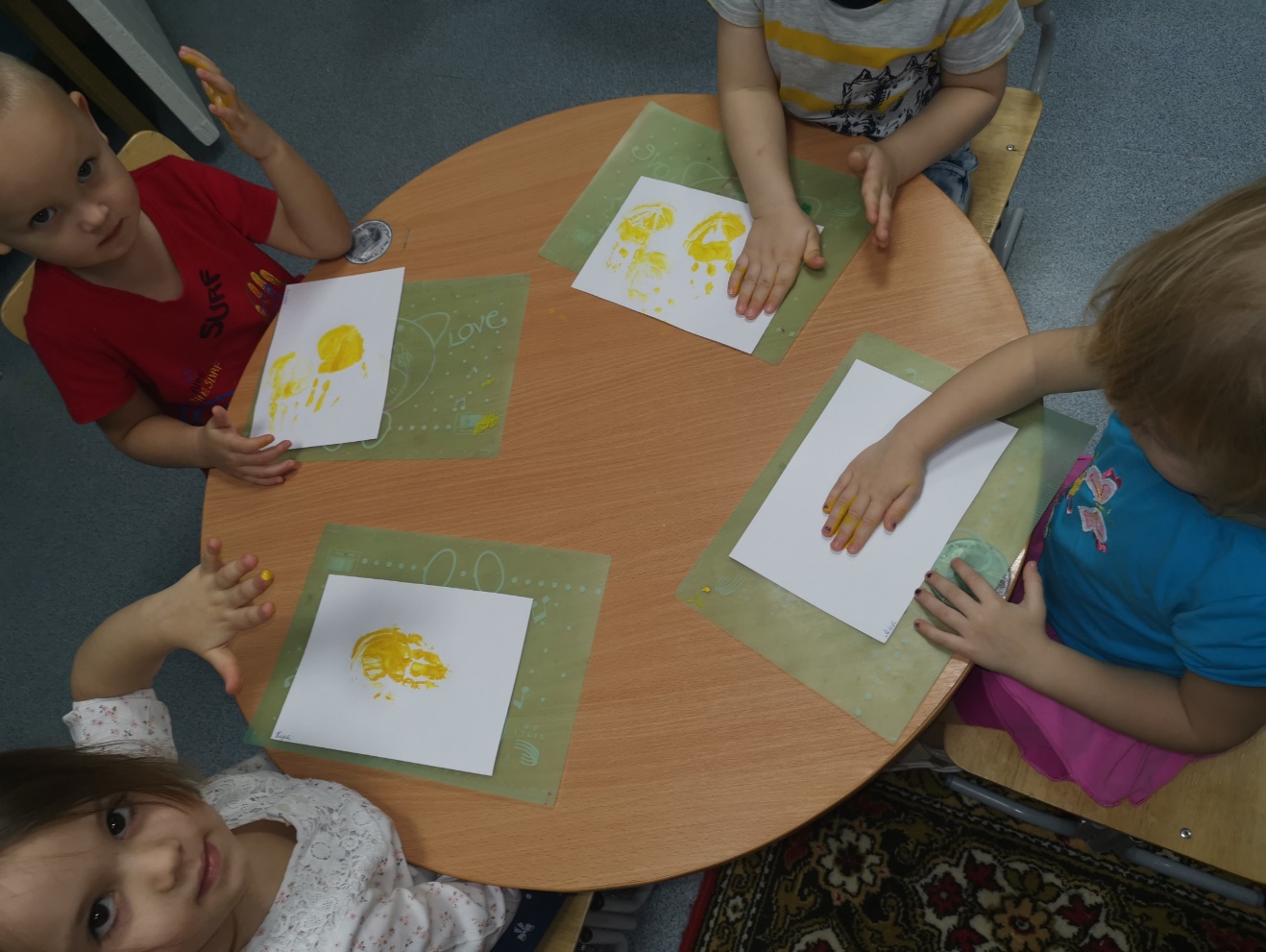 С/Р игра «Автобус»
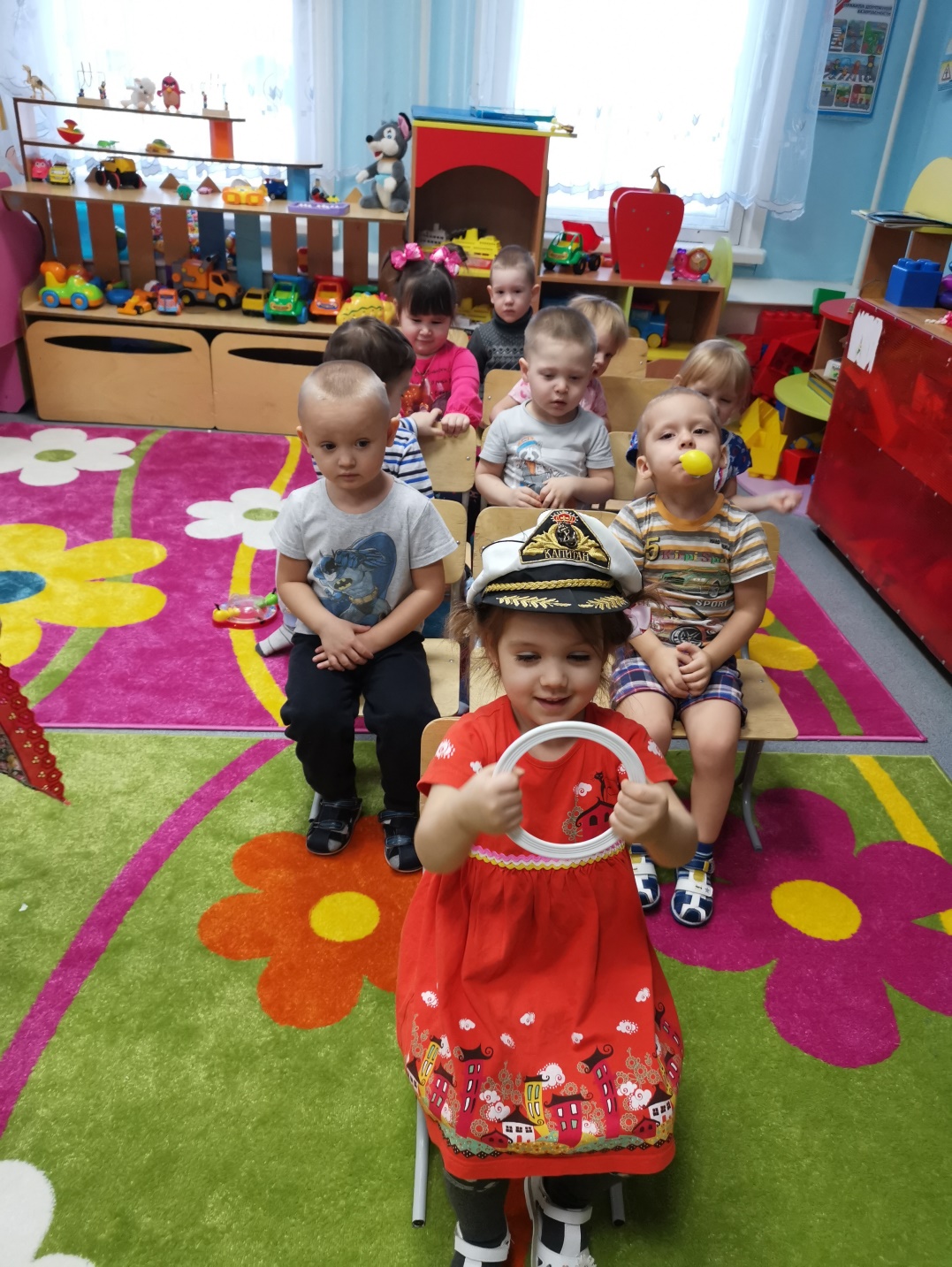 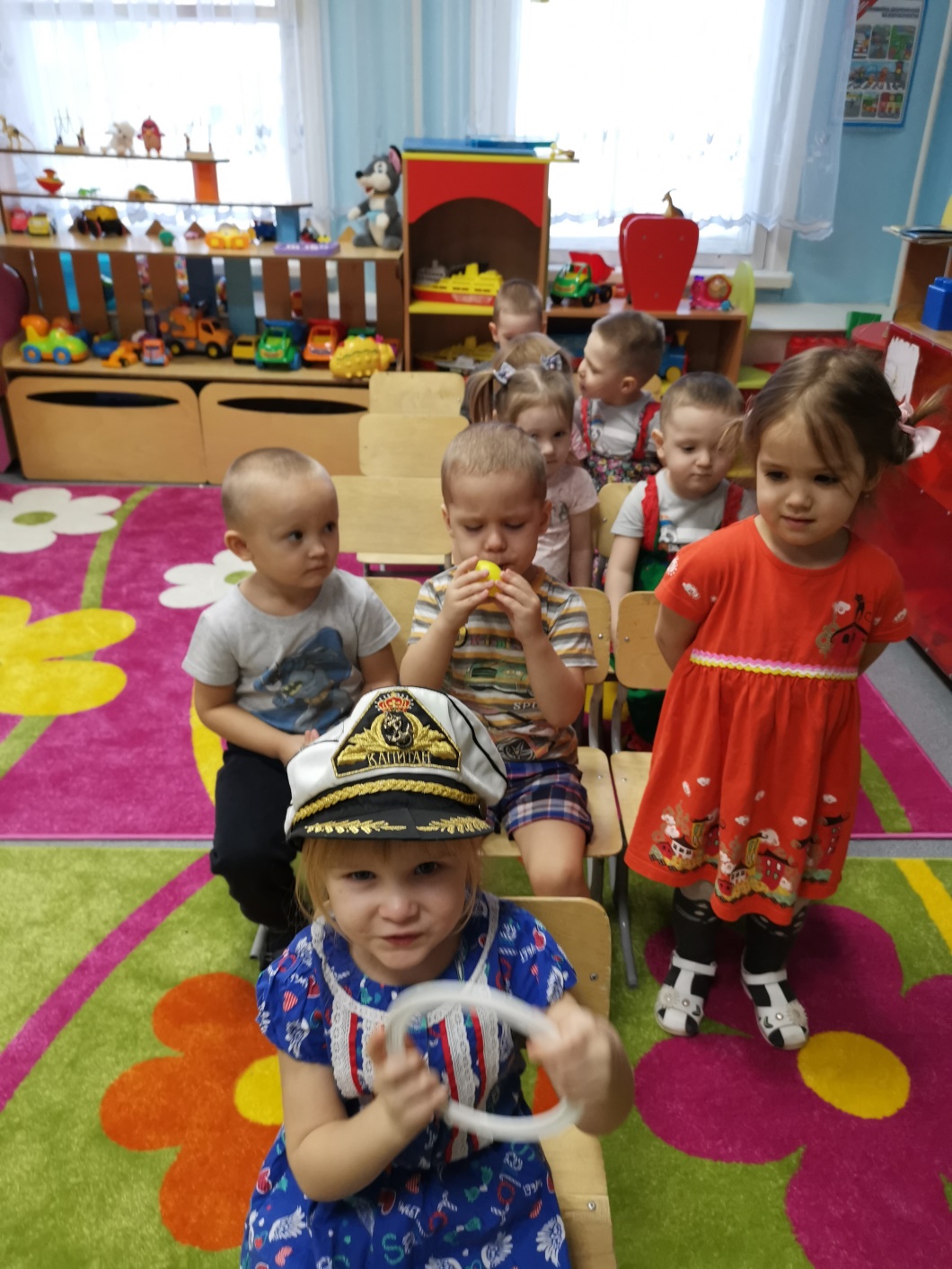 Аппликация «Колобок на окошке»
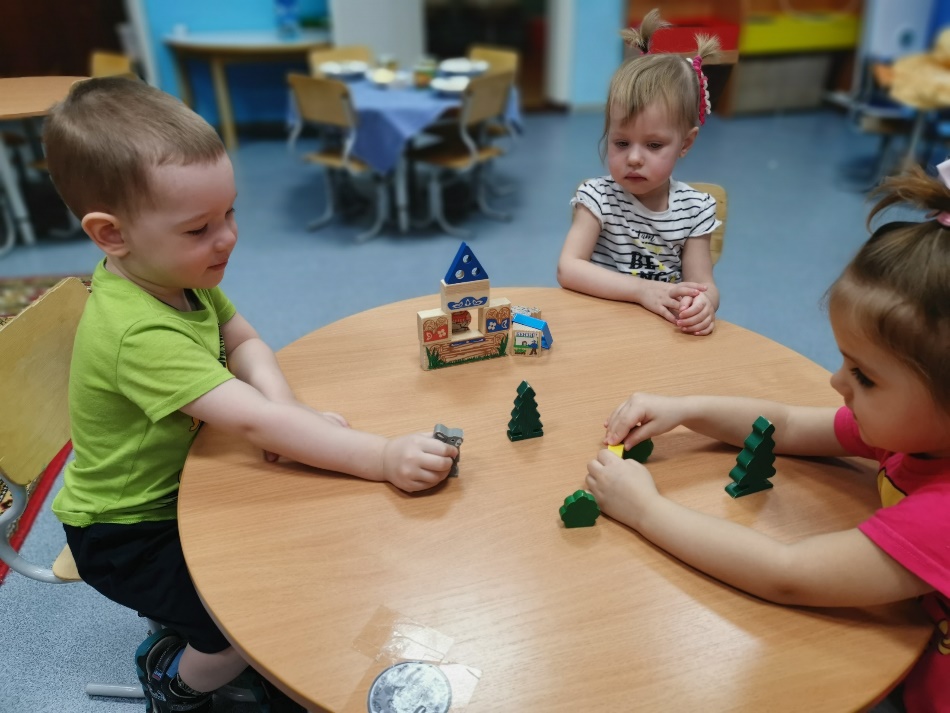 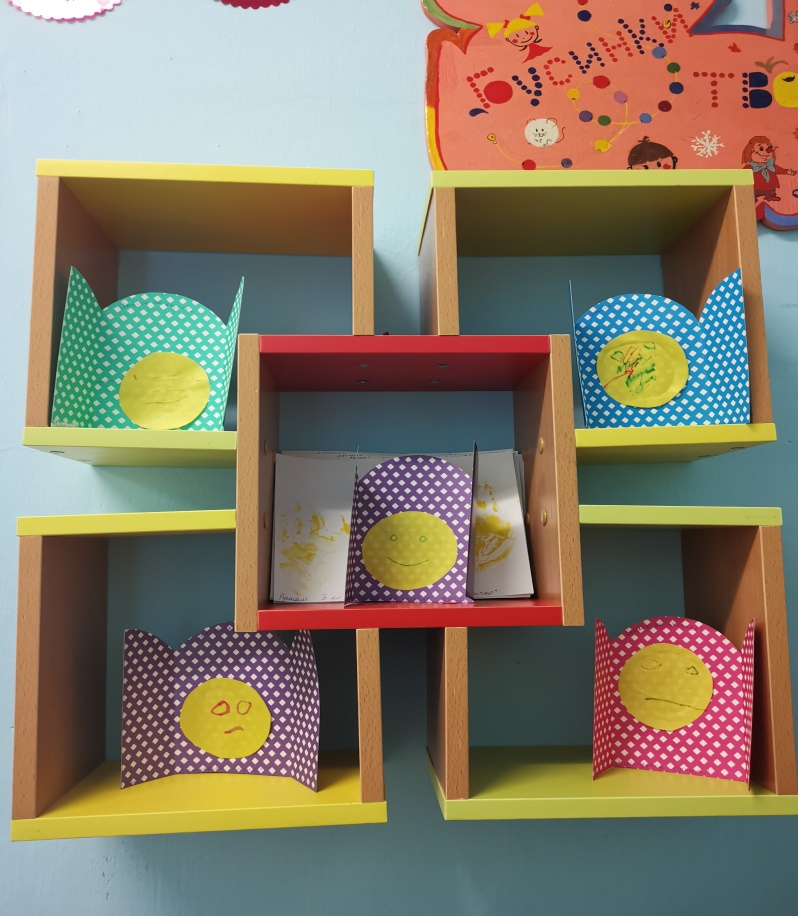 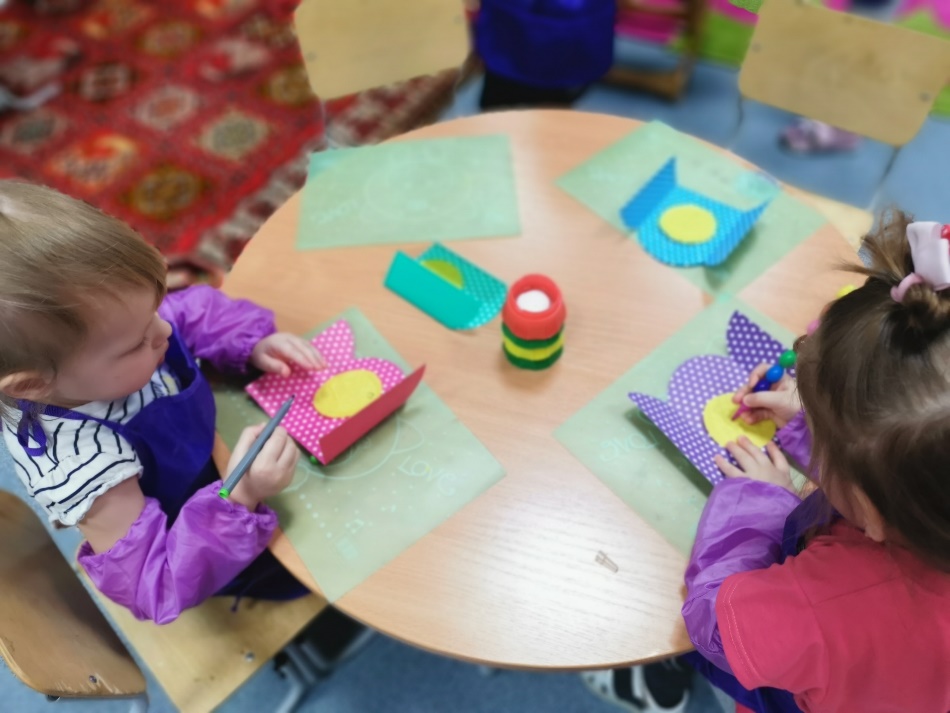 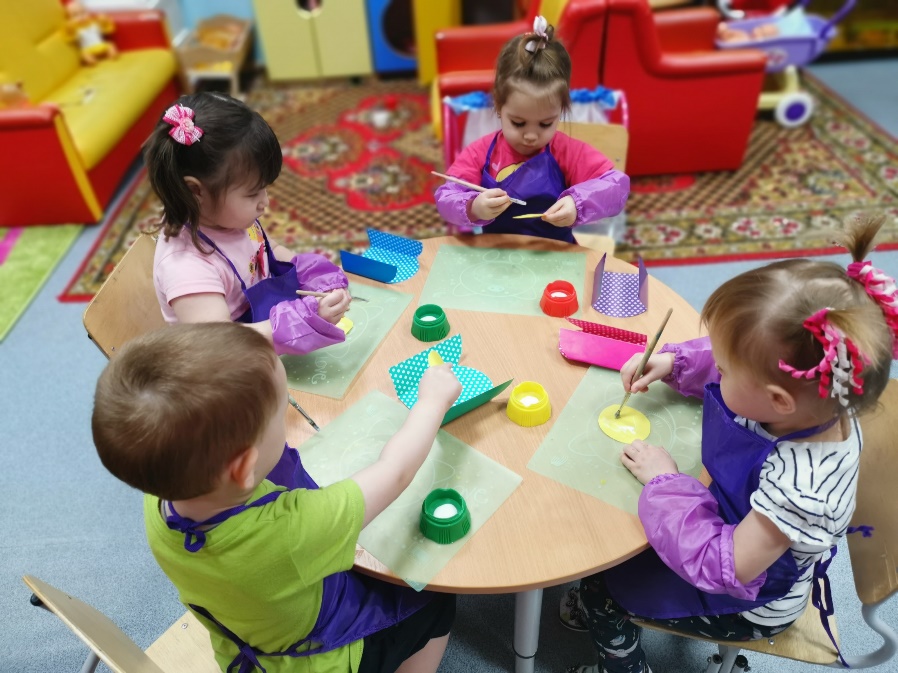 Конструирование «Теремок»
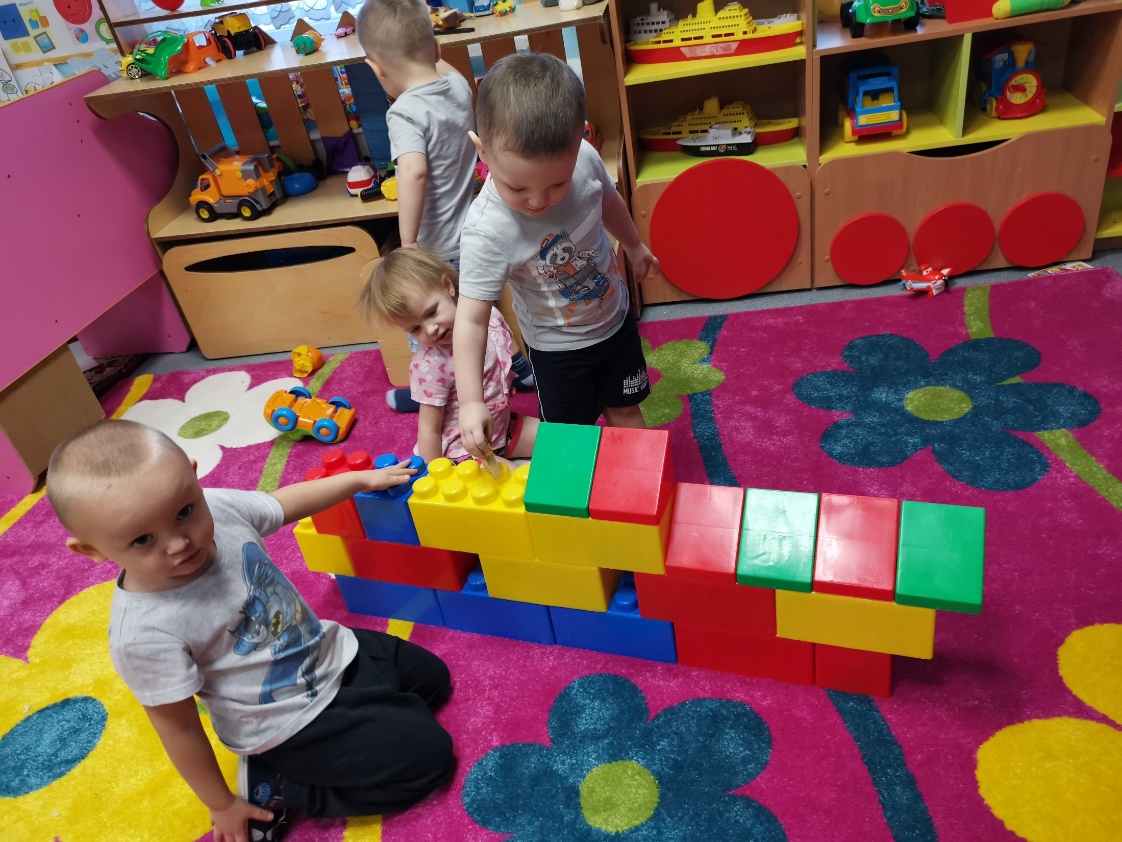 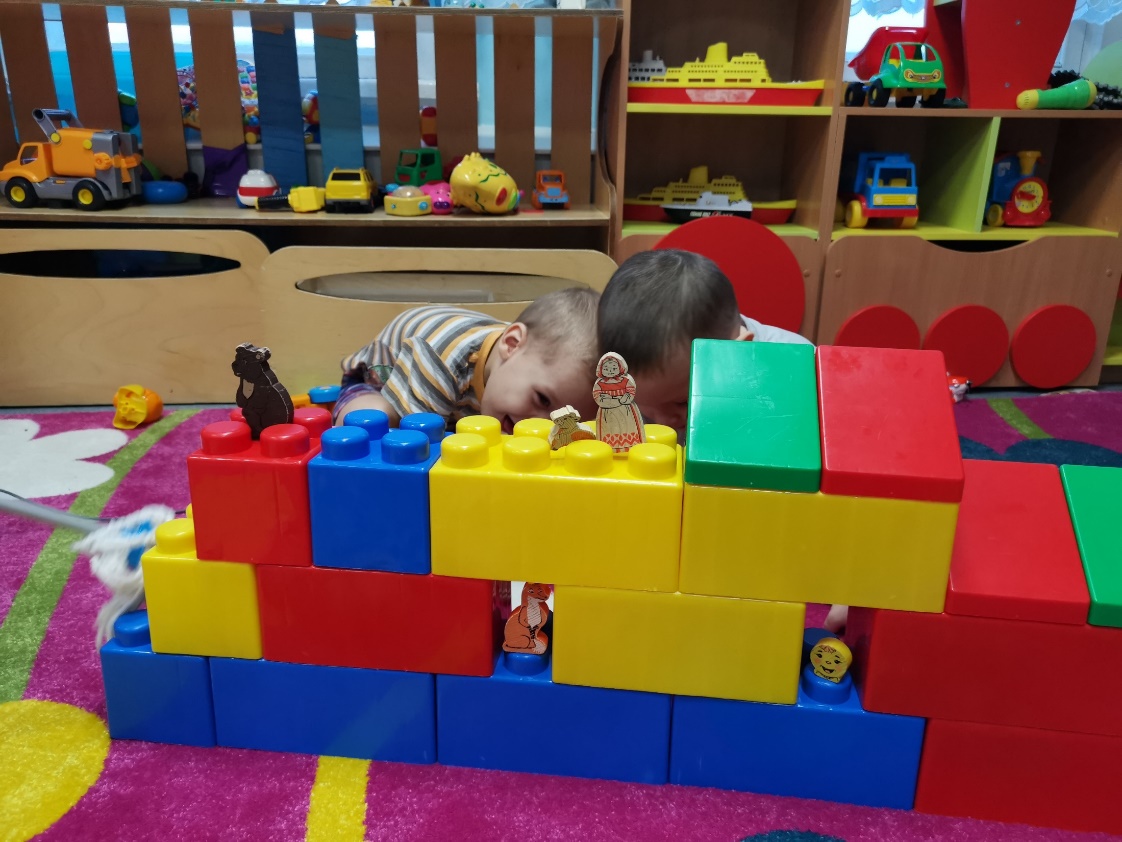 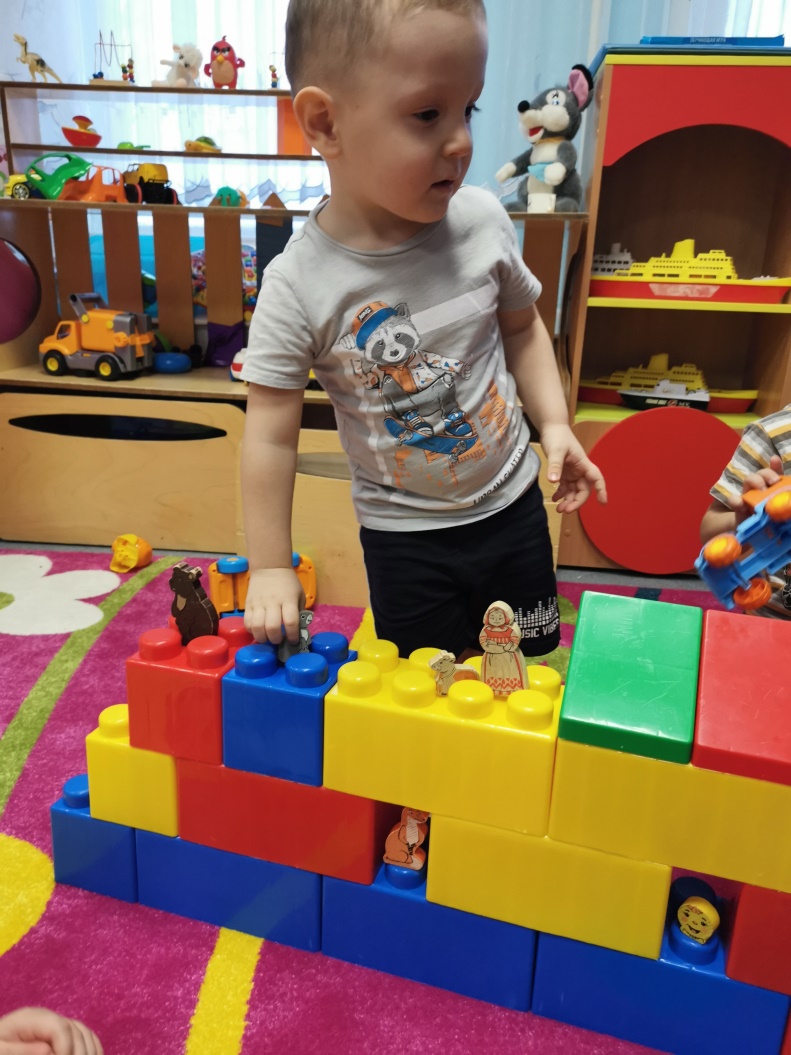 Д/И «Собери яичко»
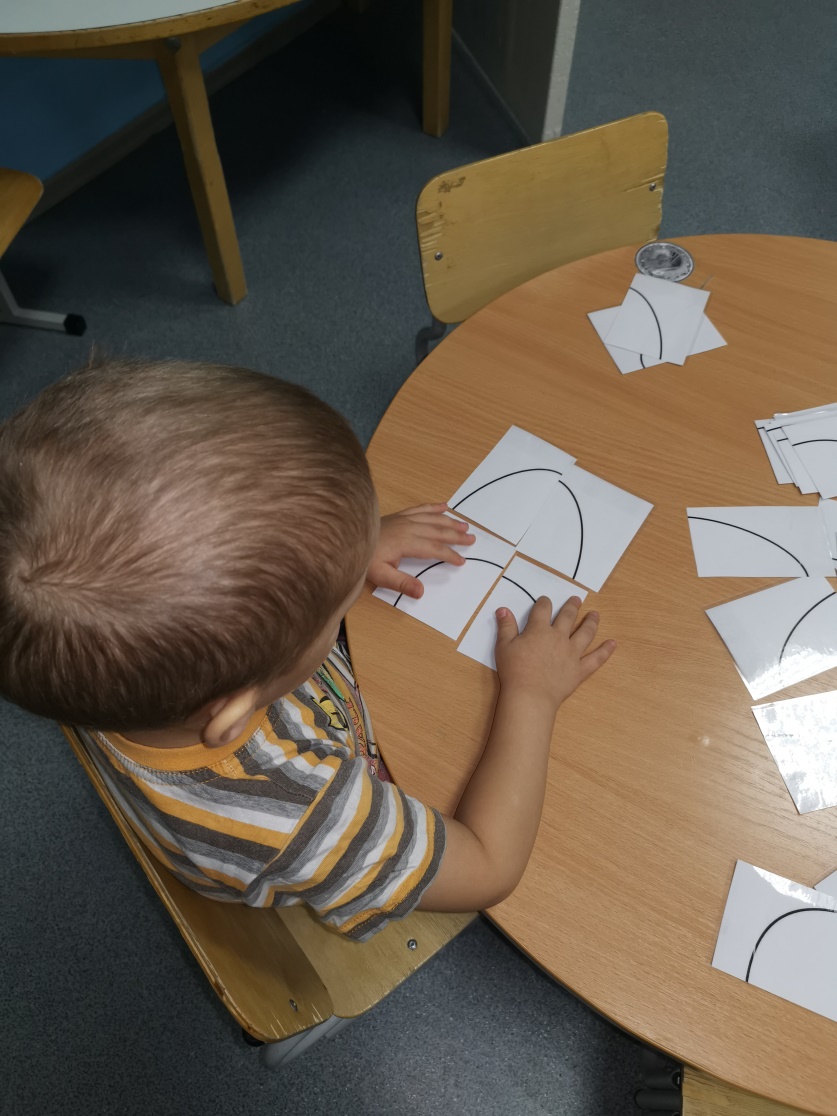 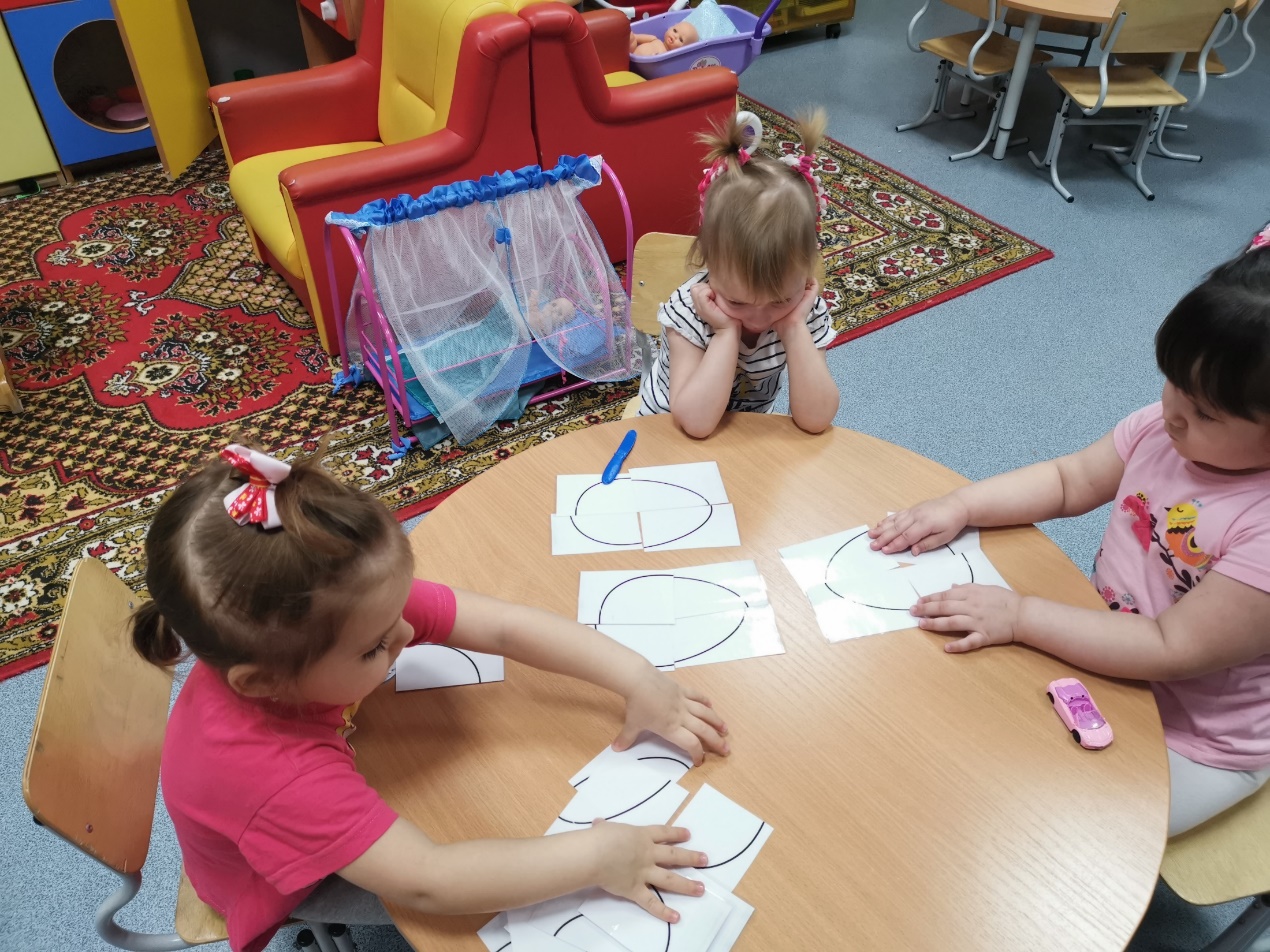 П/И
 «Волк и козлята»
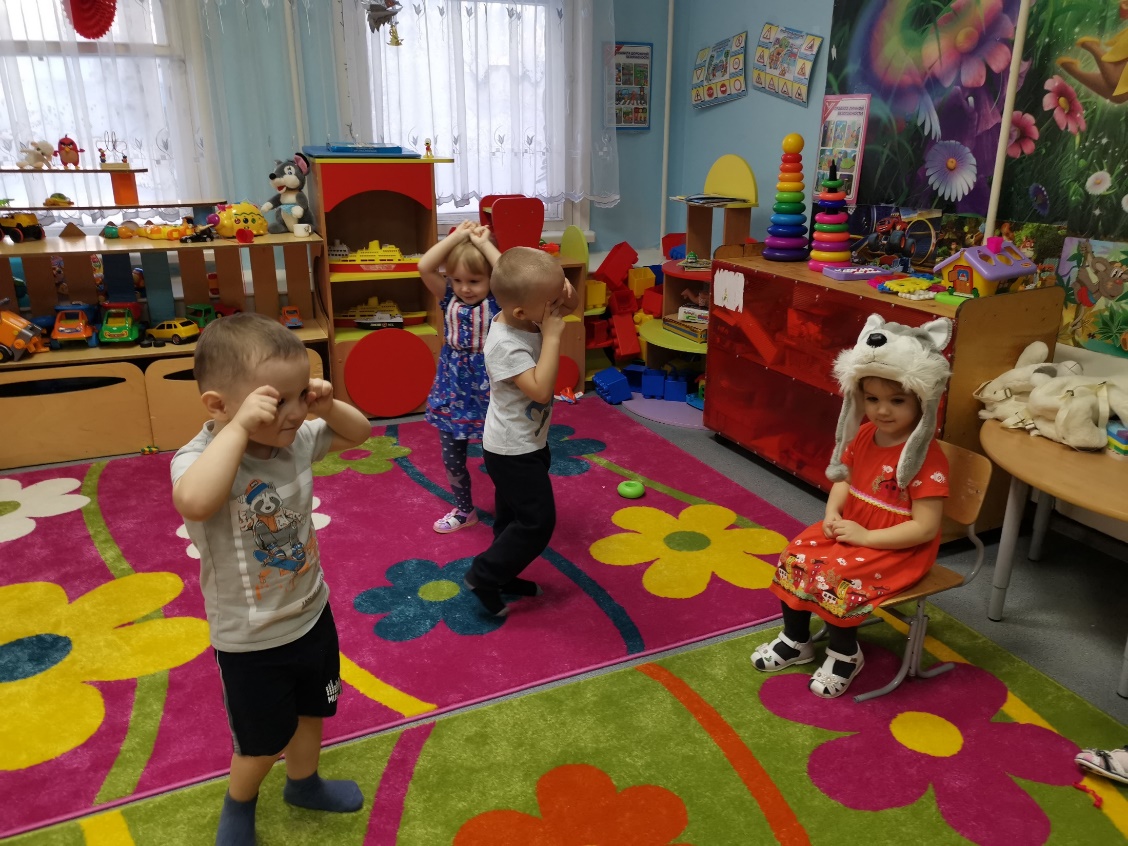 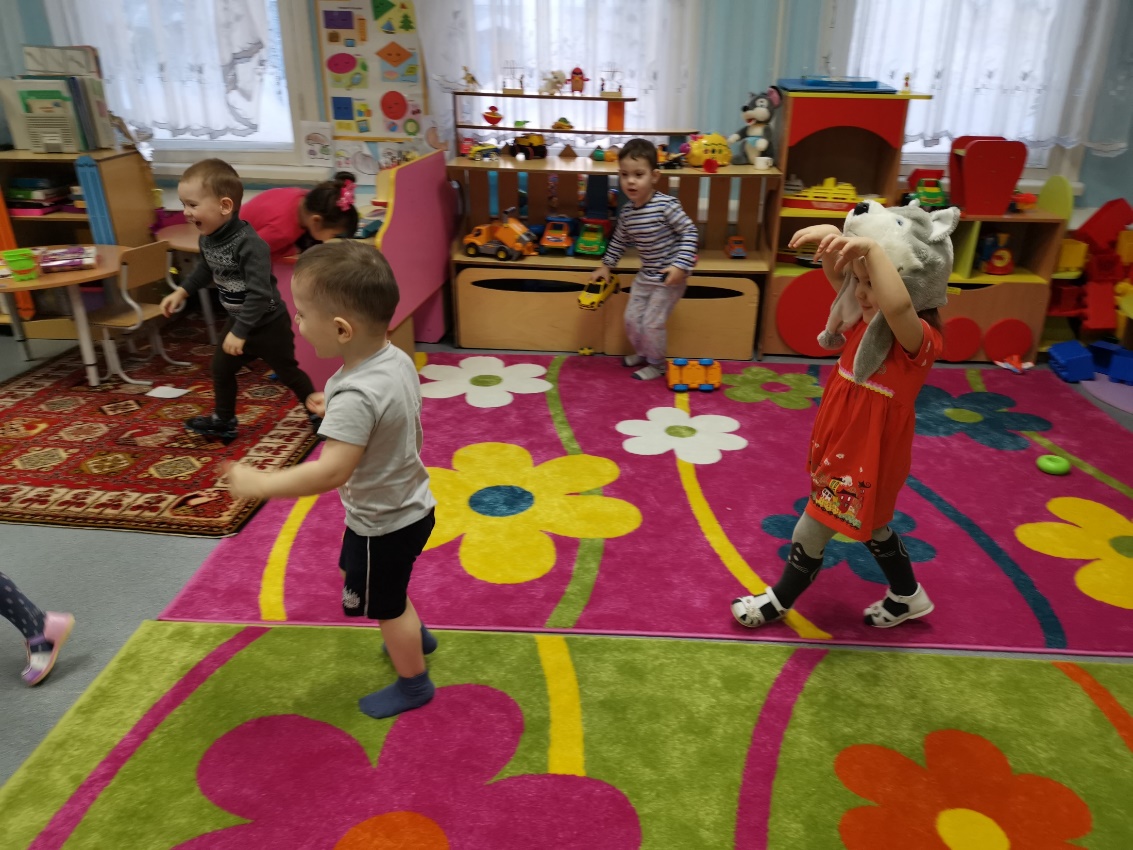 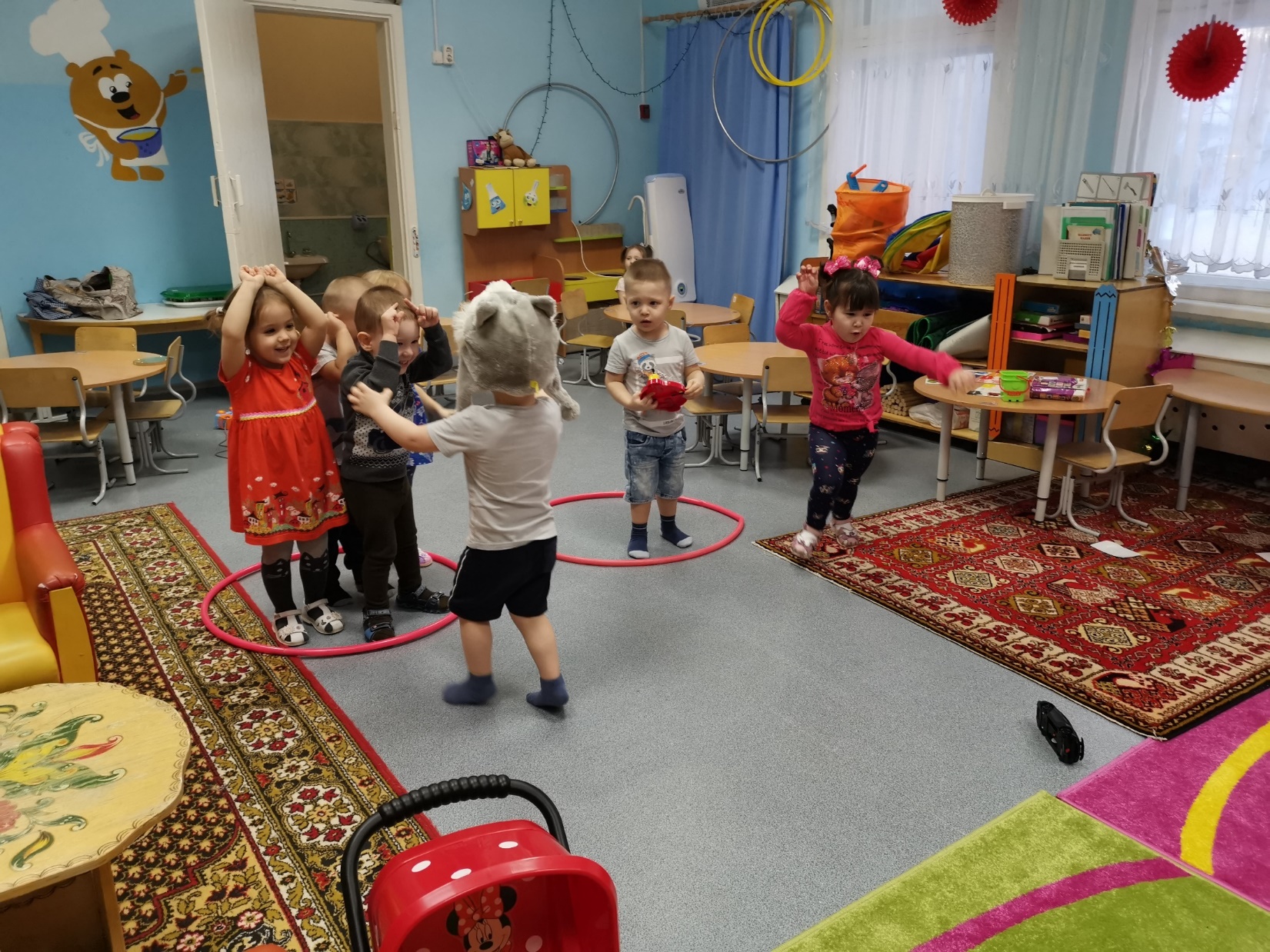 Коллективная работа «Петушок и бобовое зёрнышко»
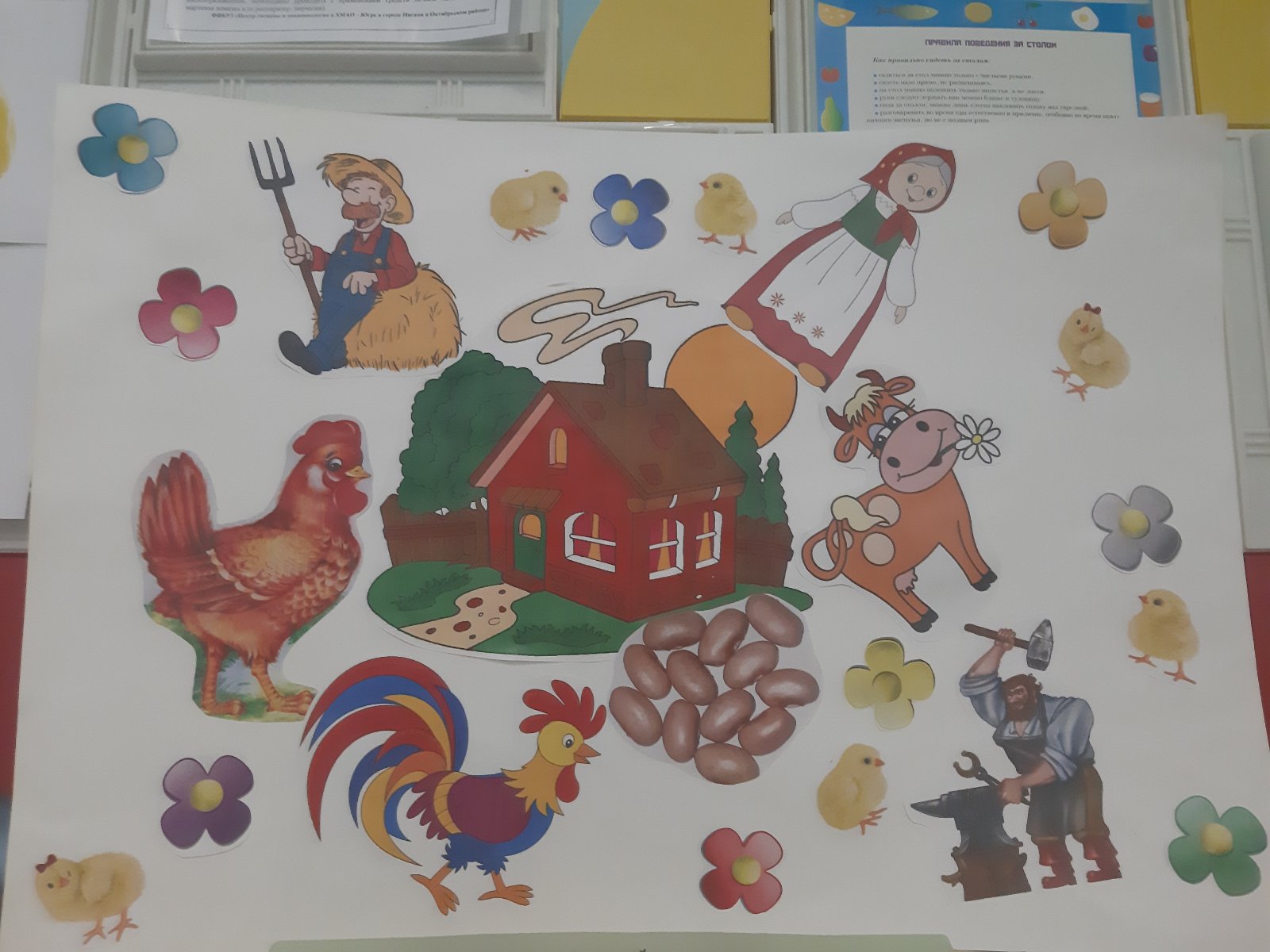 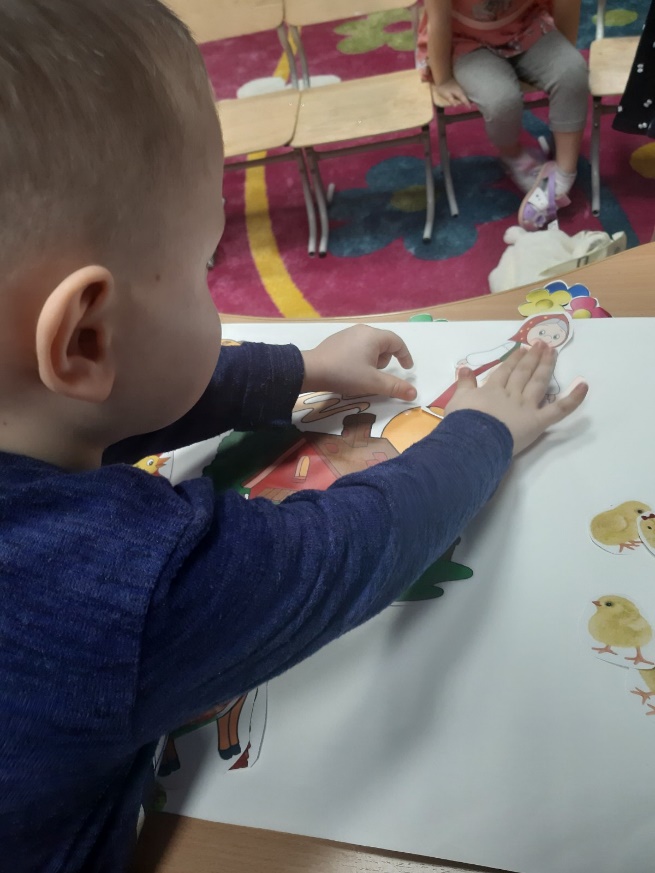 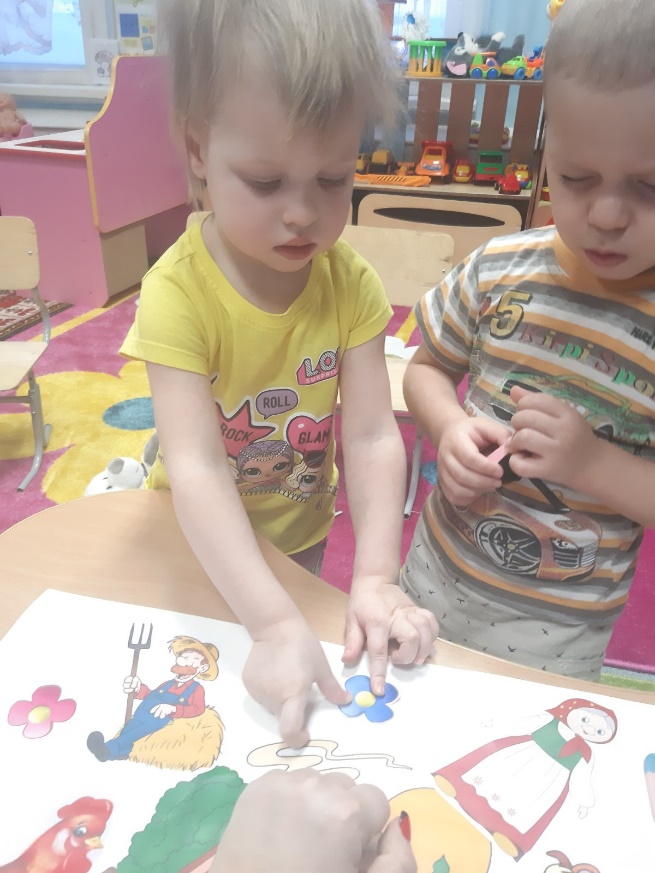 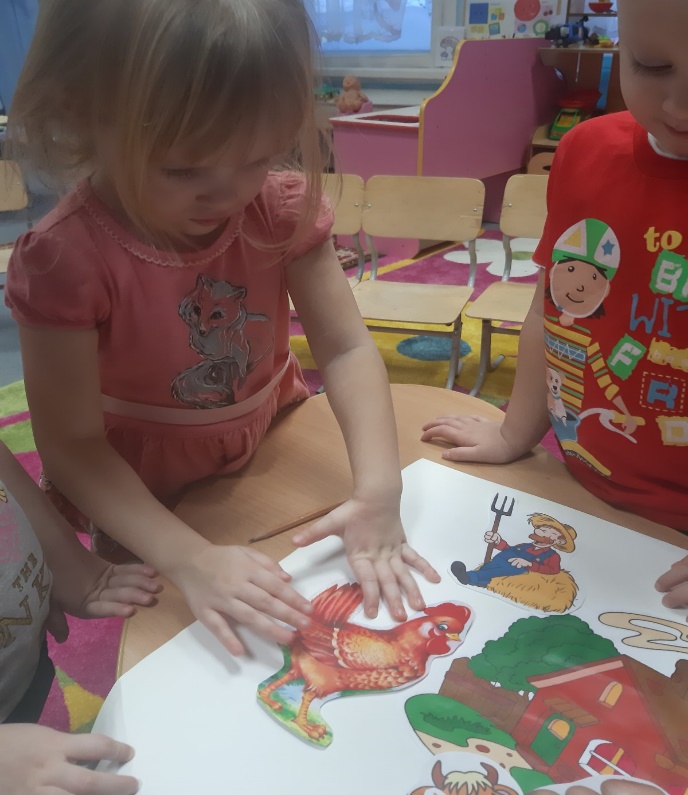 ПИД: «Деревянный брусочек»
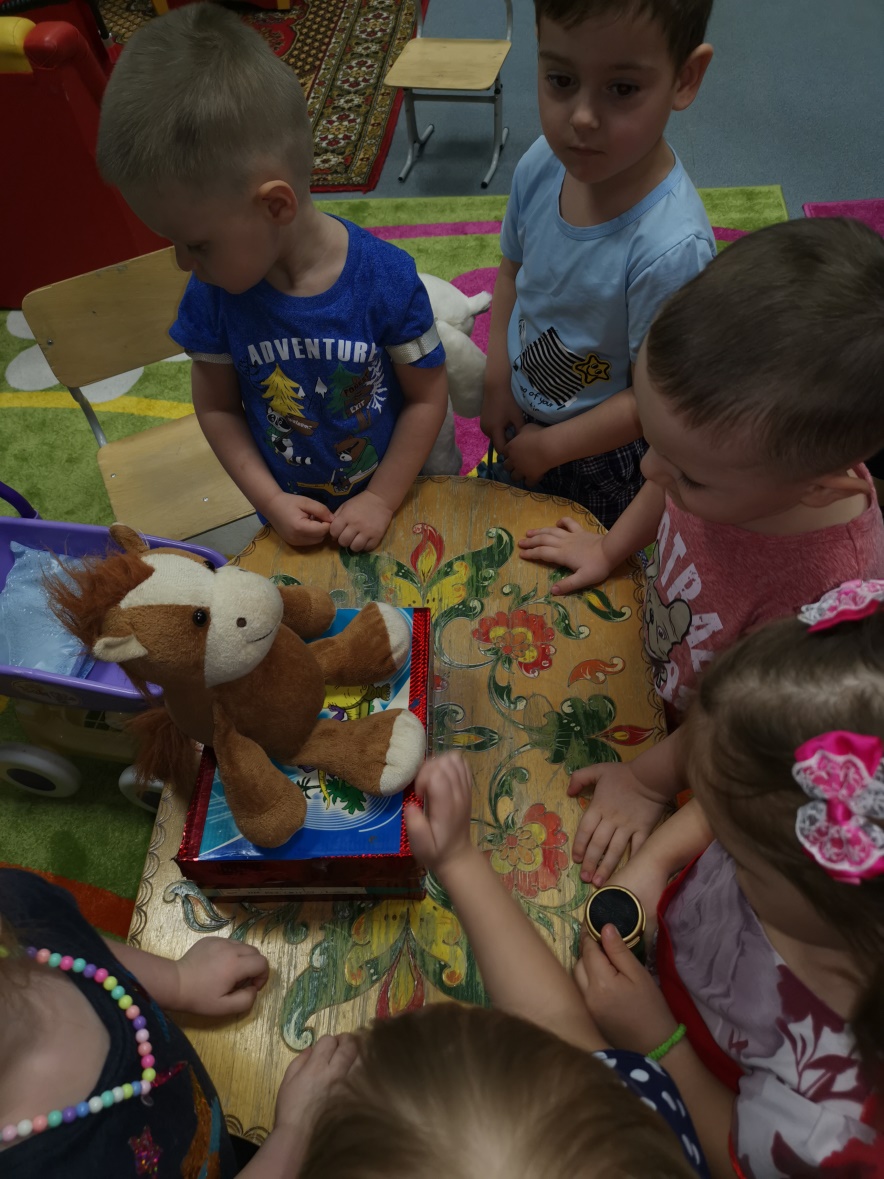 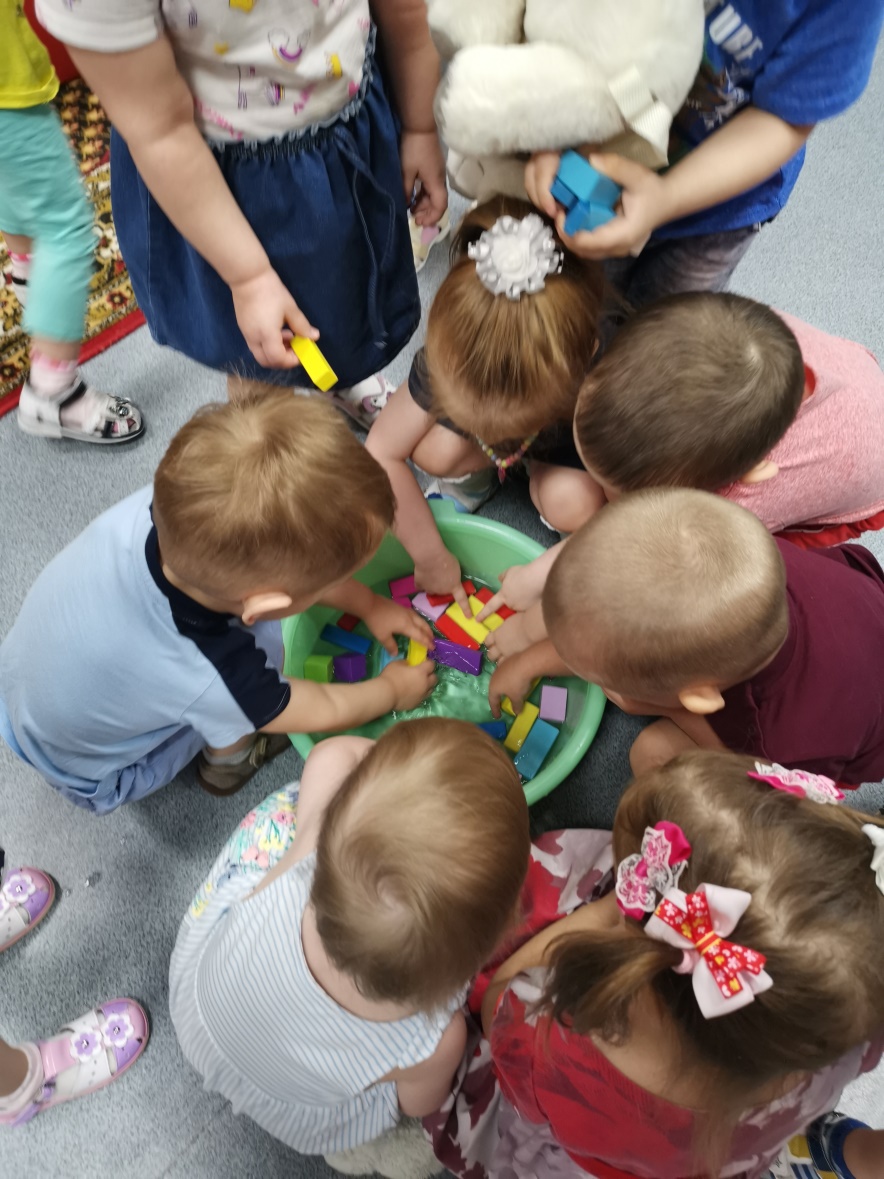 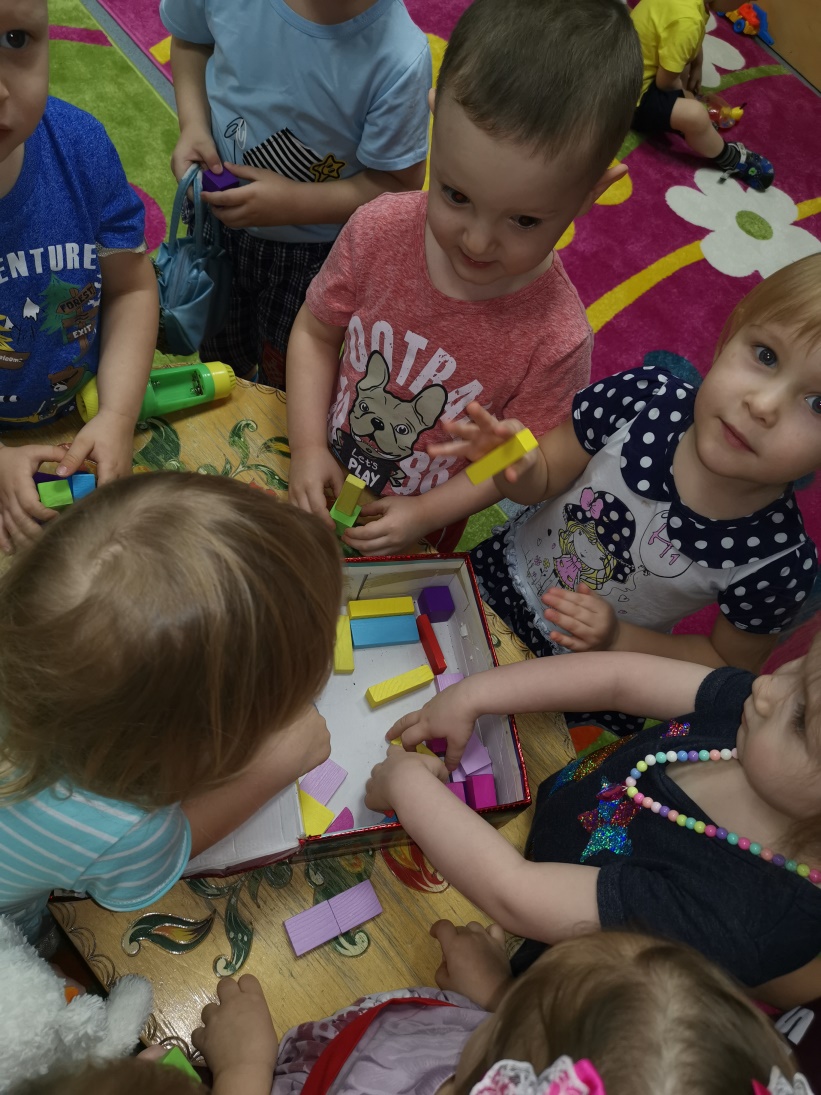 Д/И «Собери сказку»
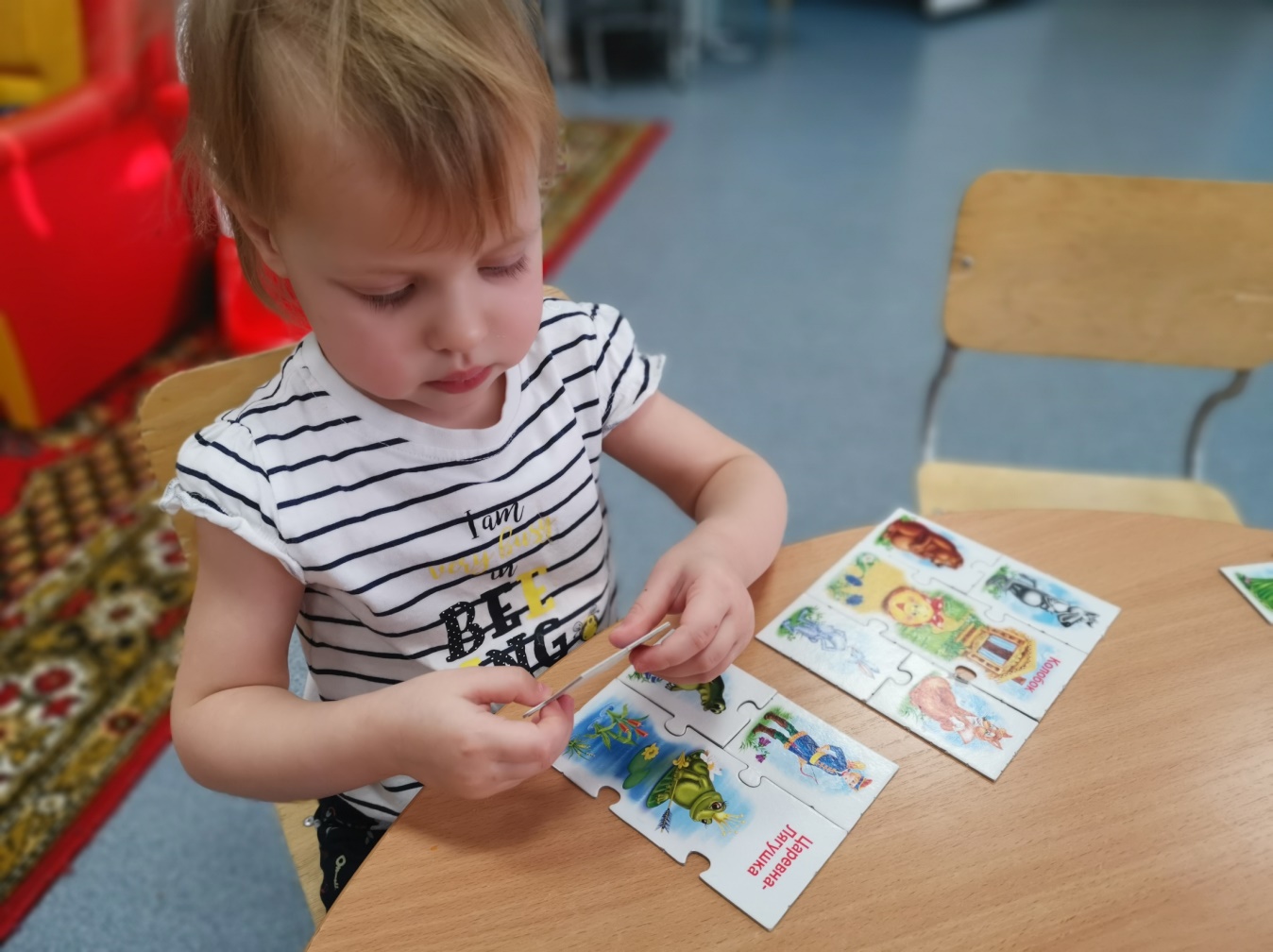 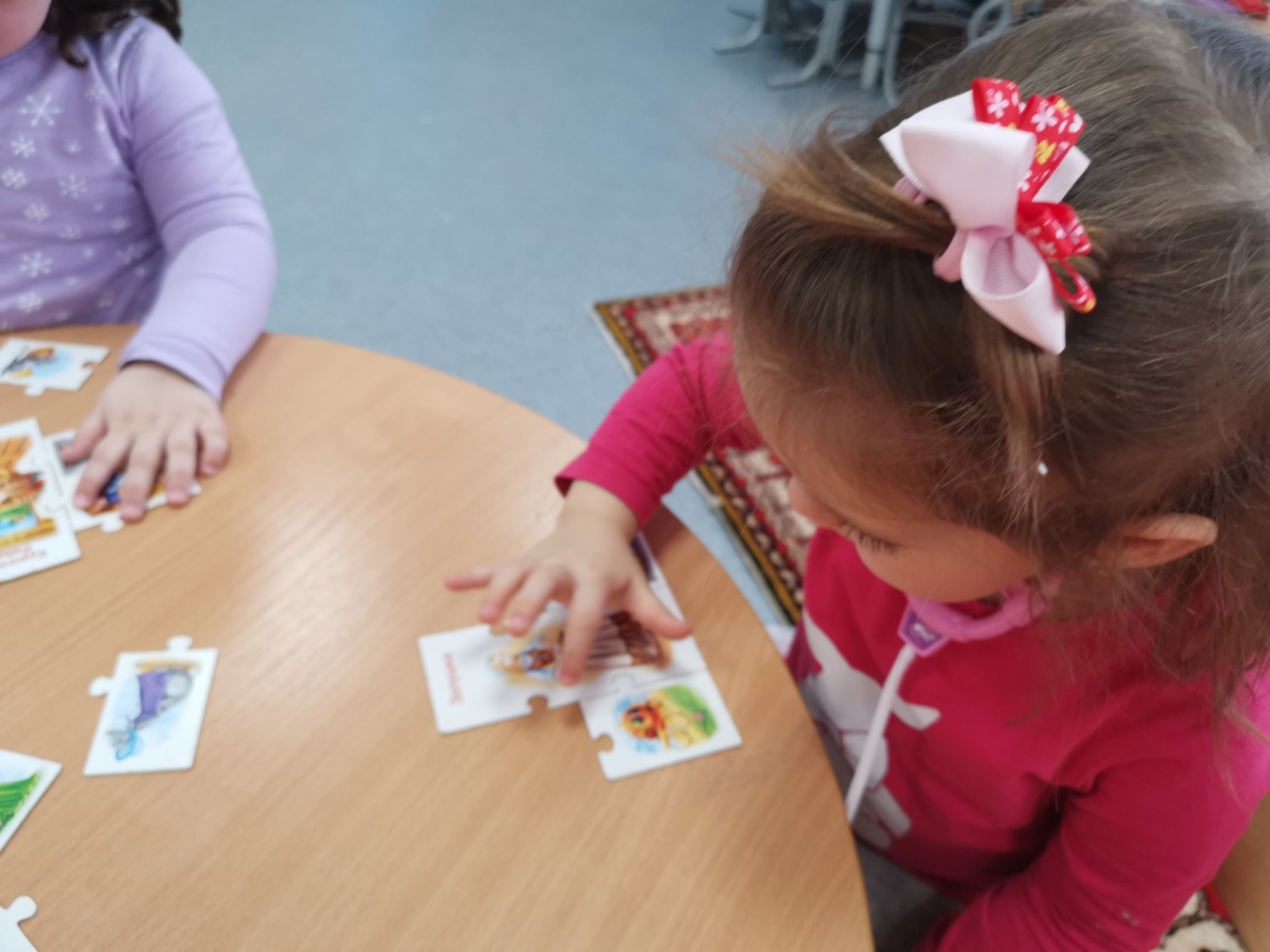 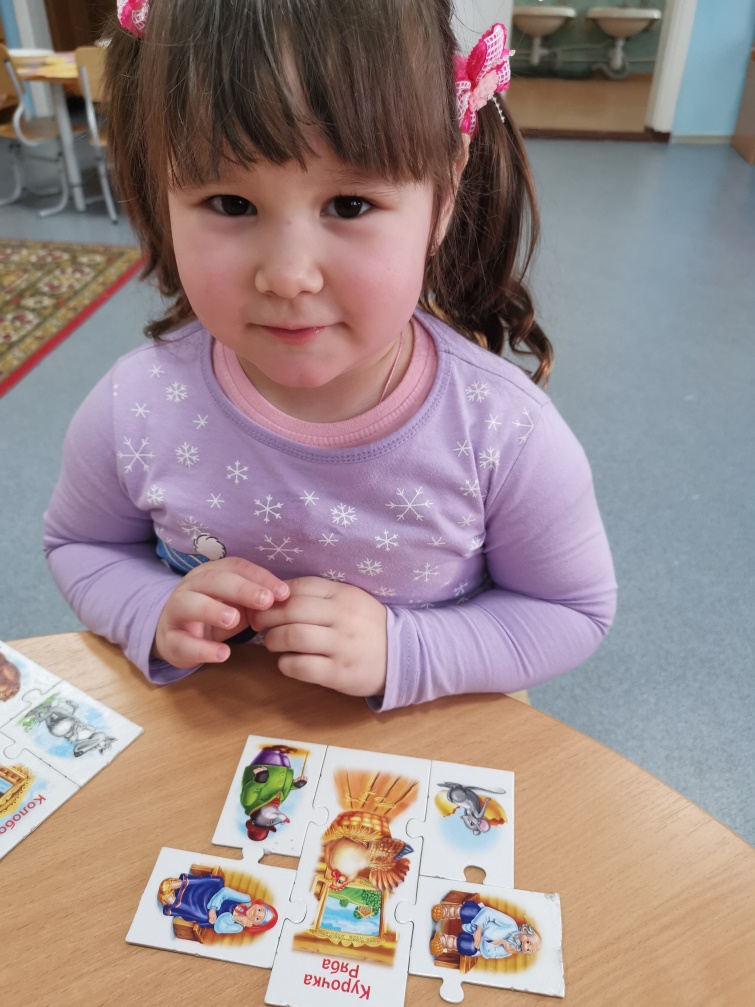 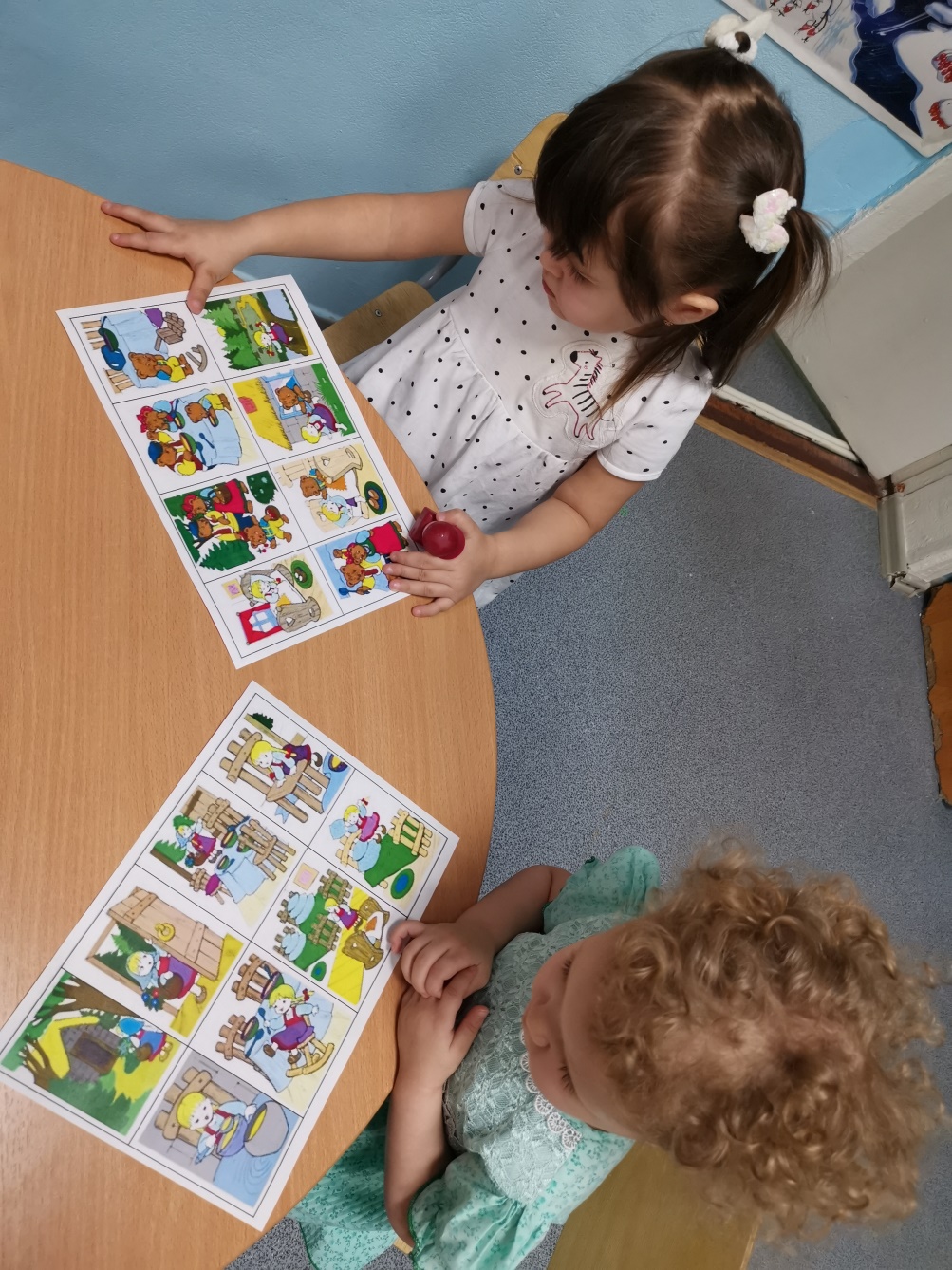 Рисование «Каша для Мишутки»
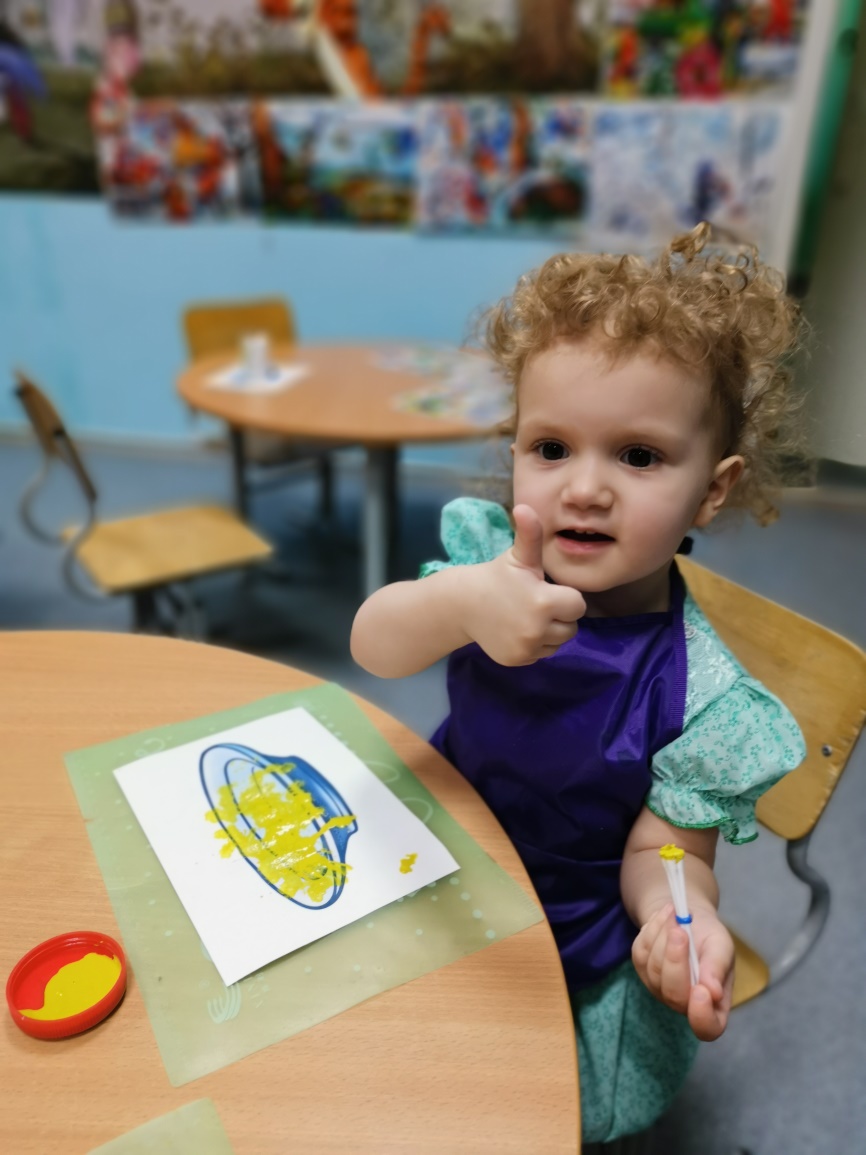 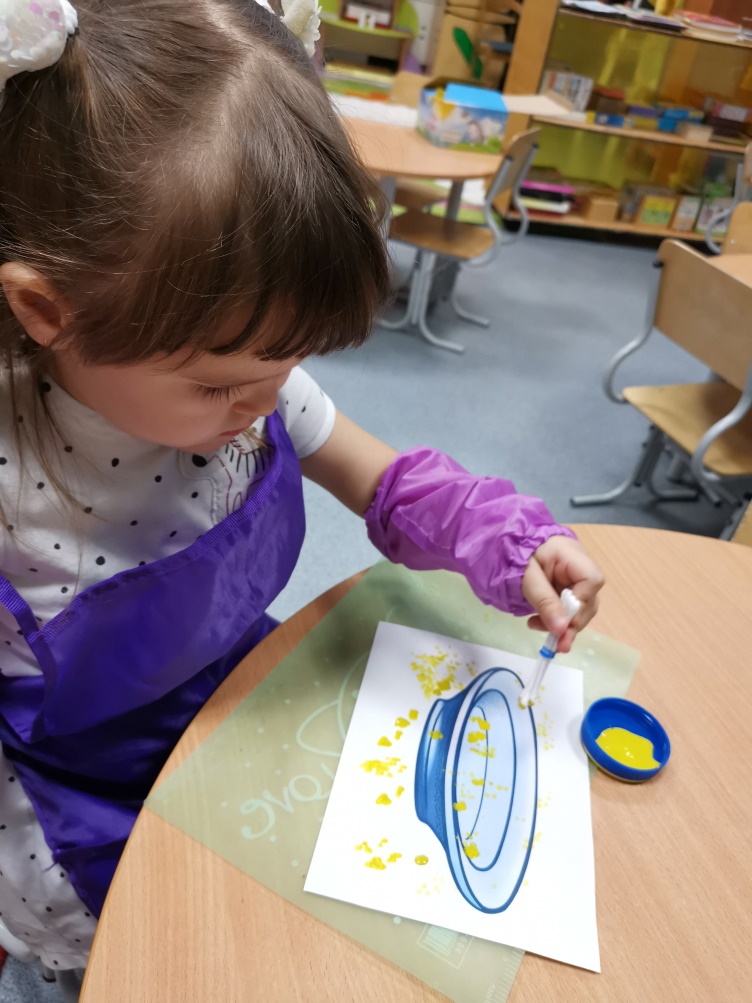 С/Р игра «Больница»
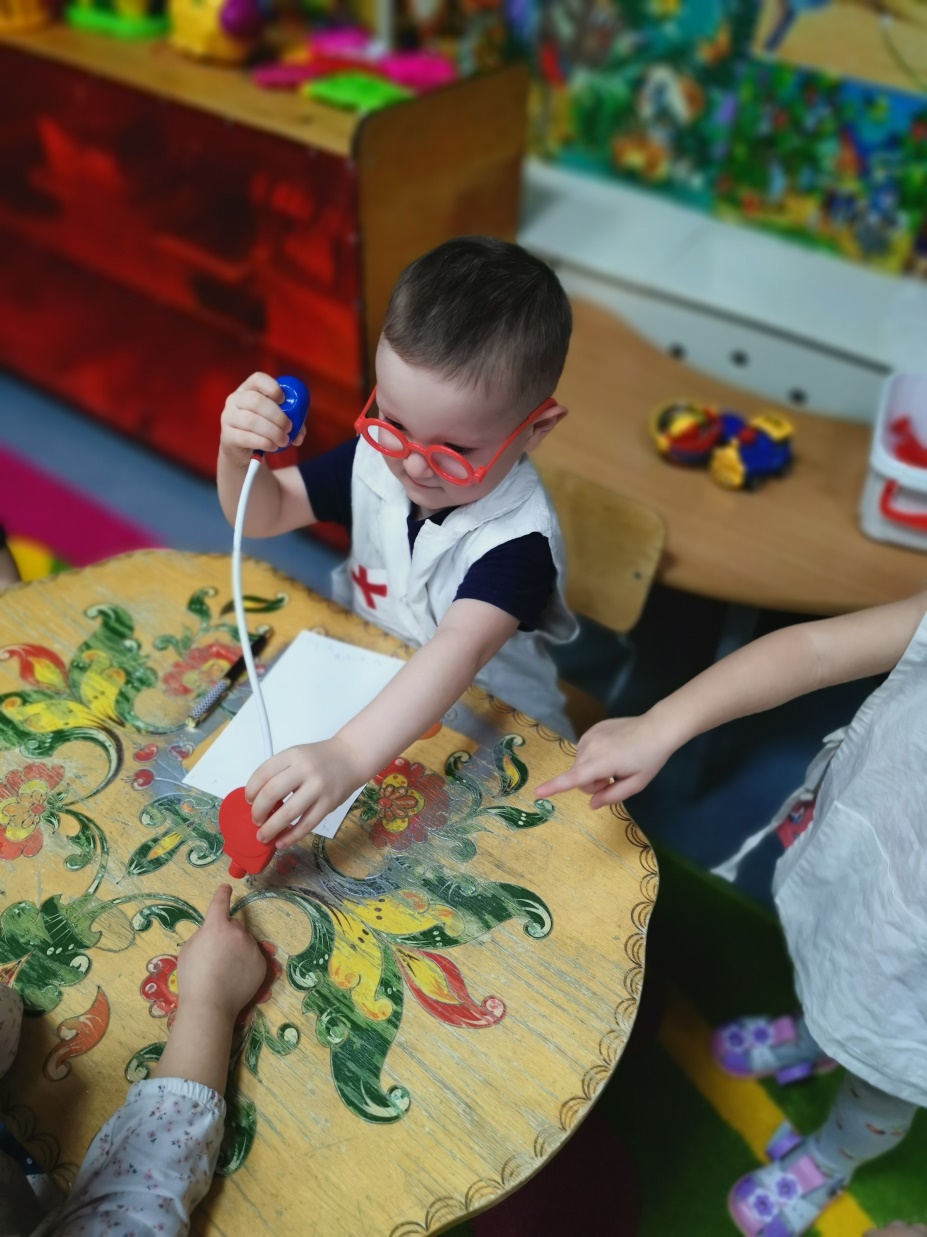 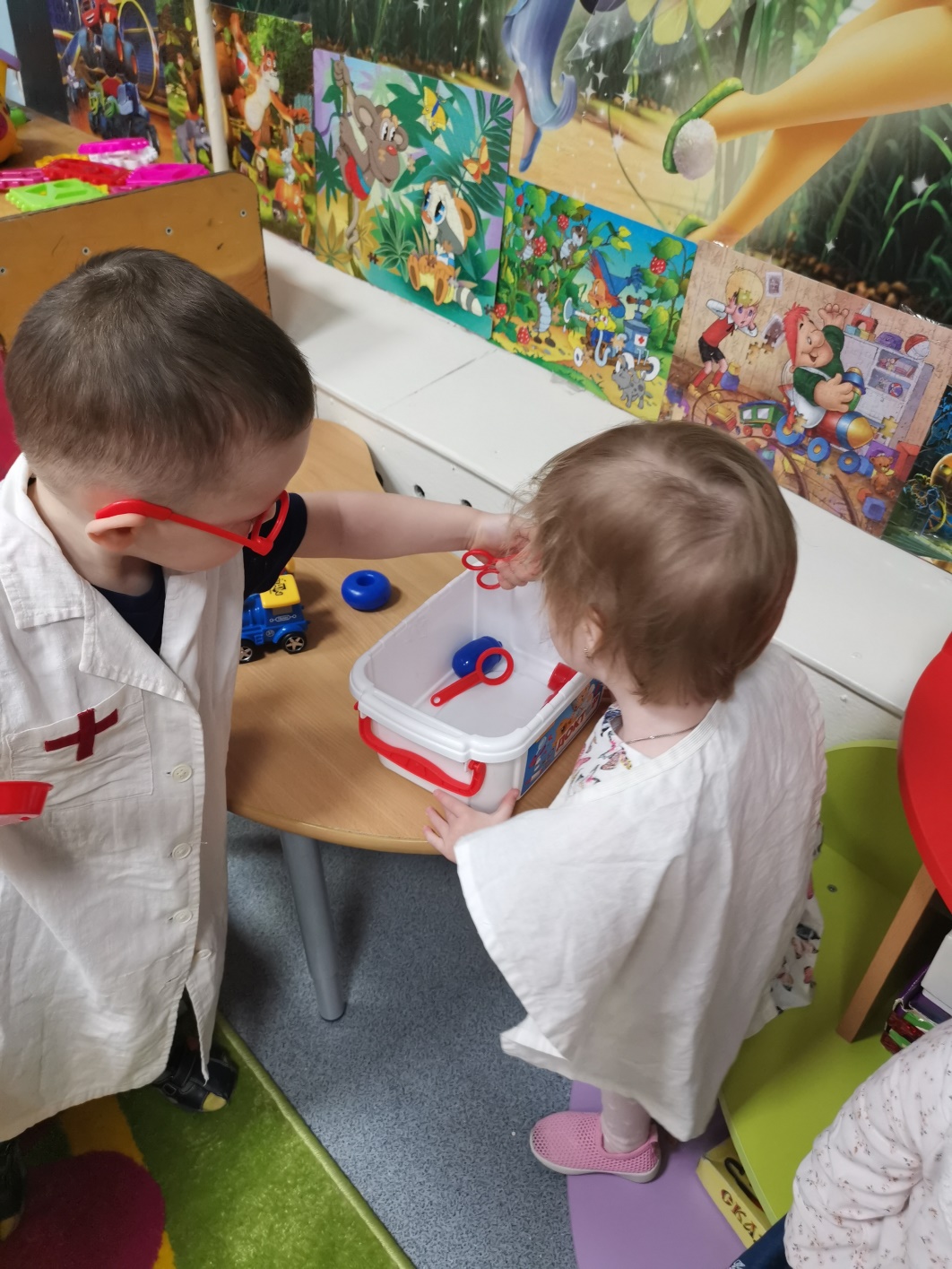 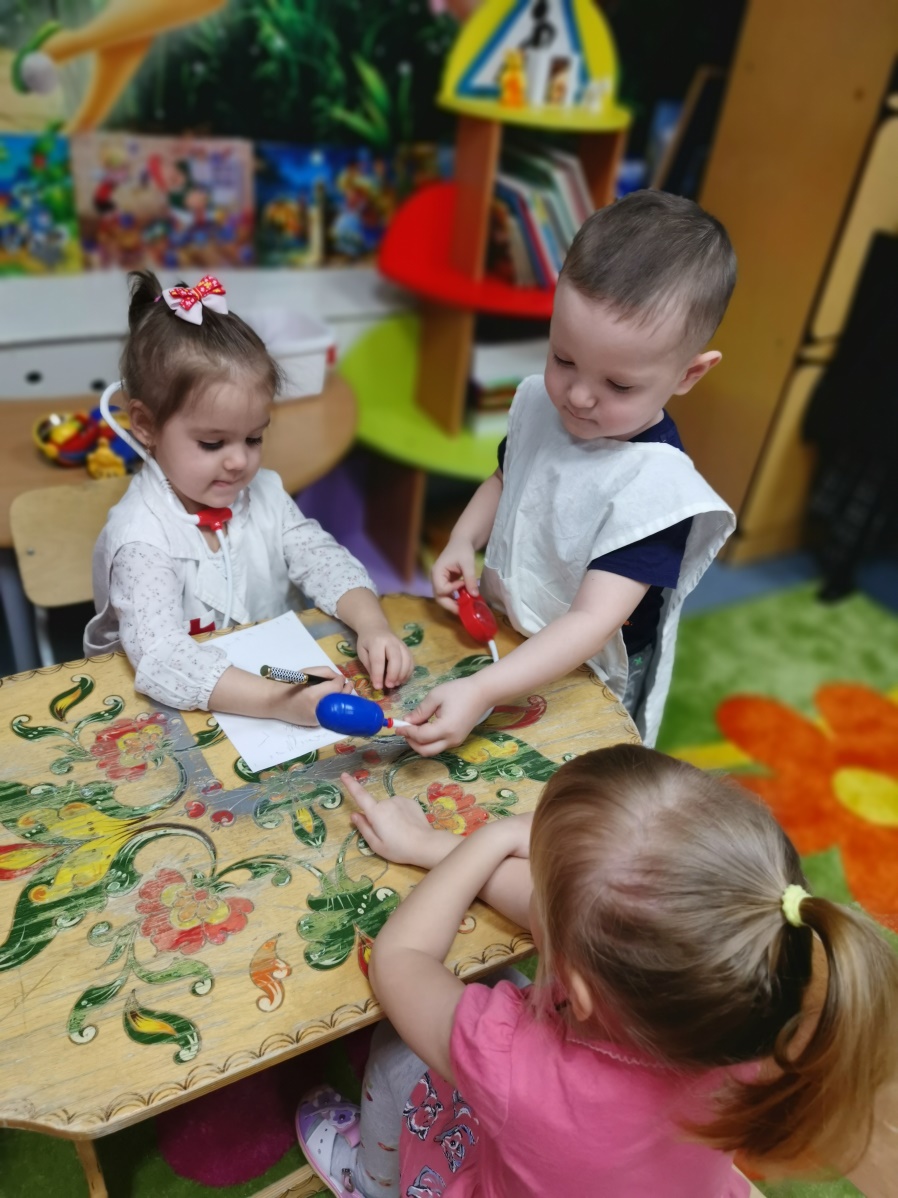 С/Р игра «Хозяюшка»
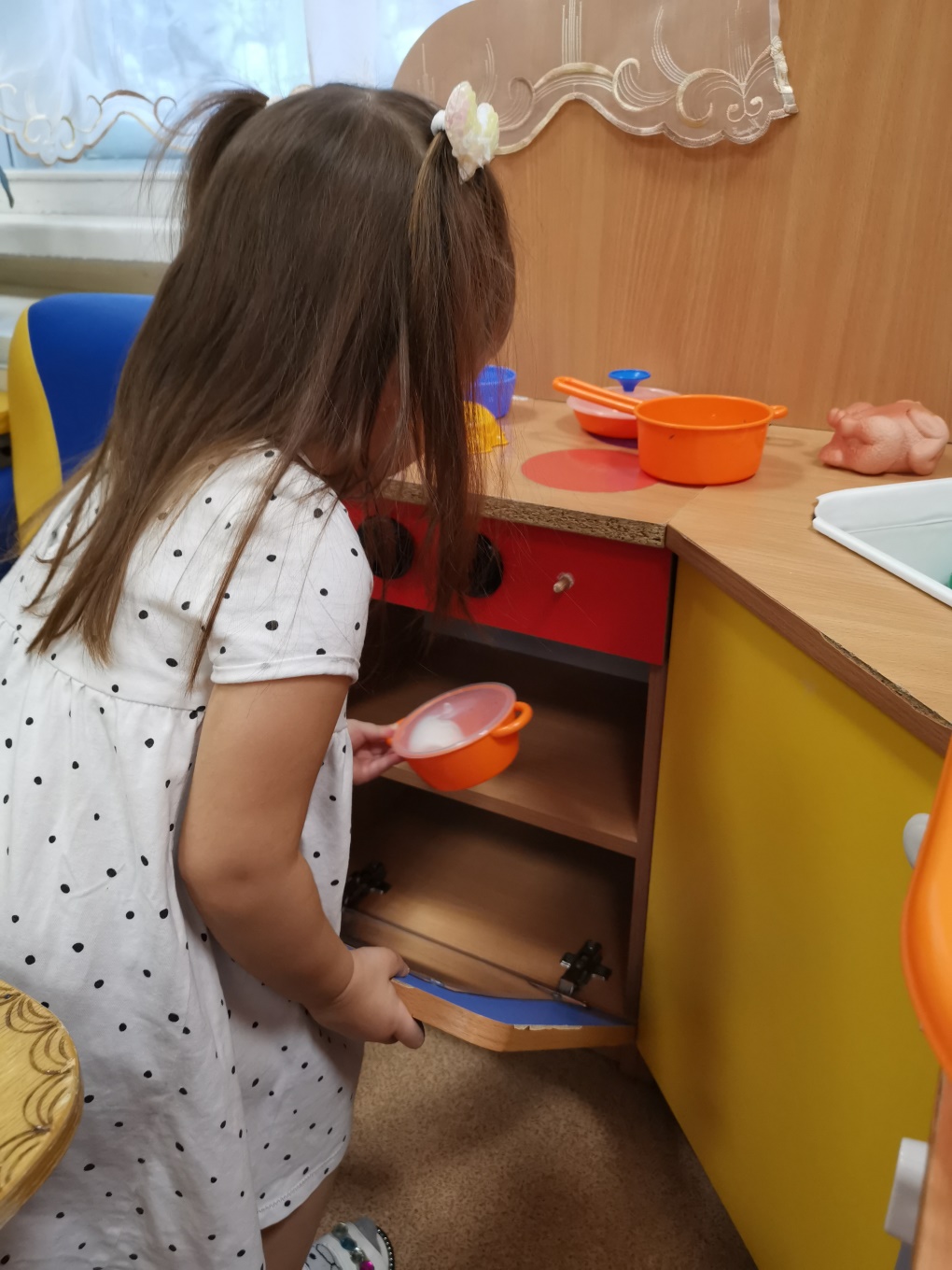 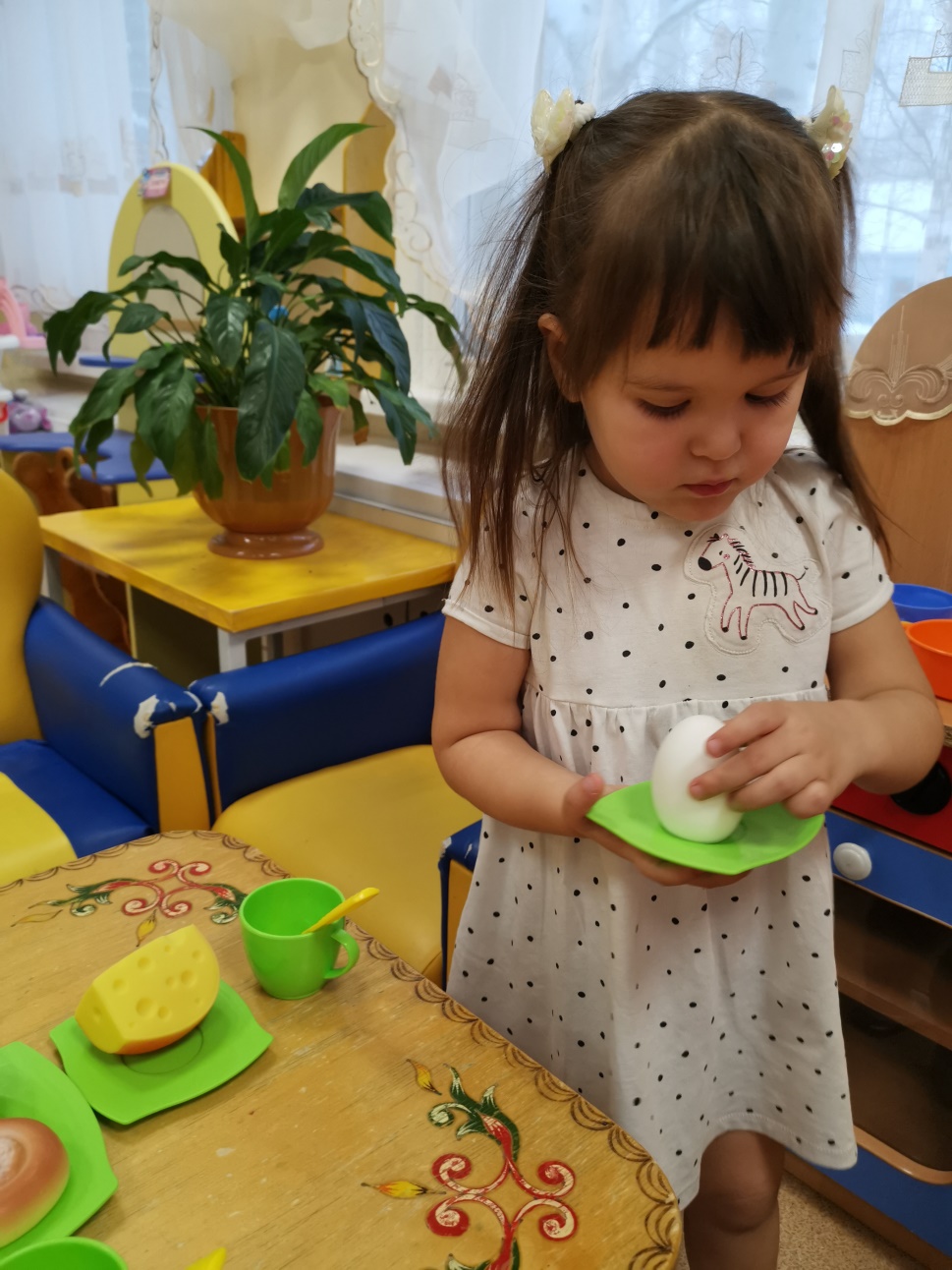 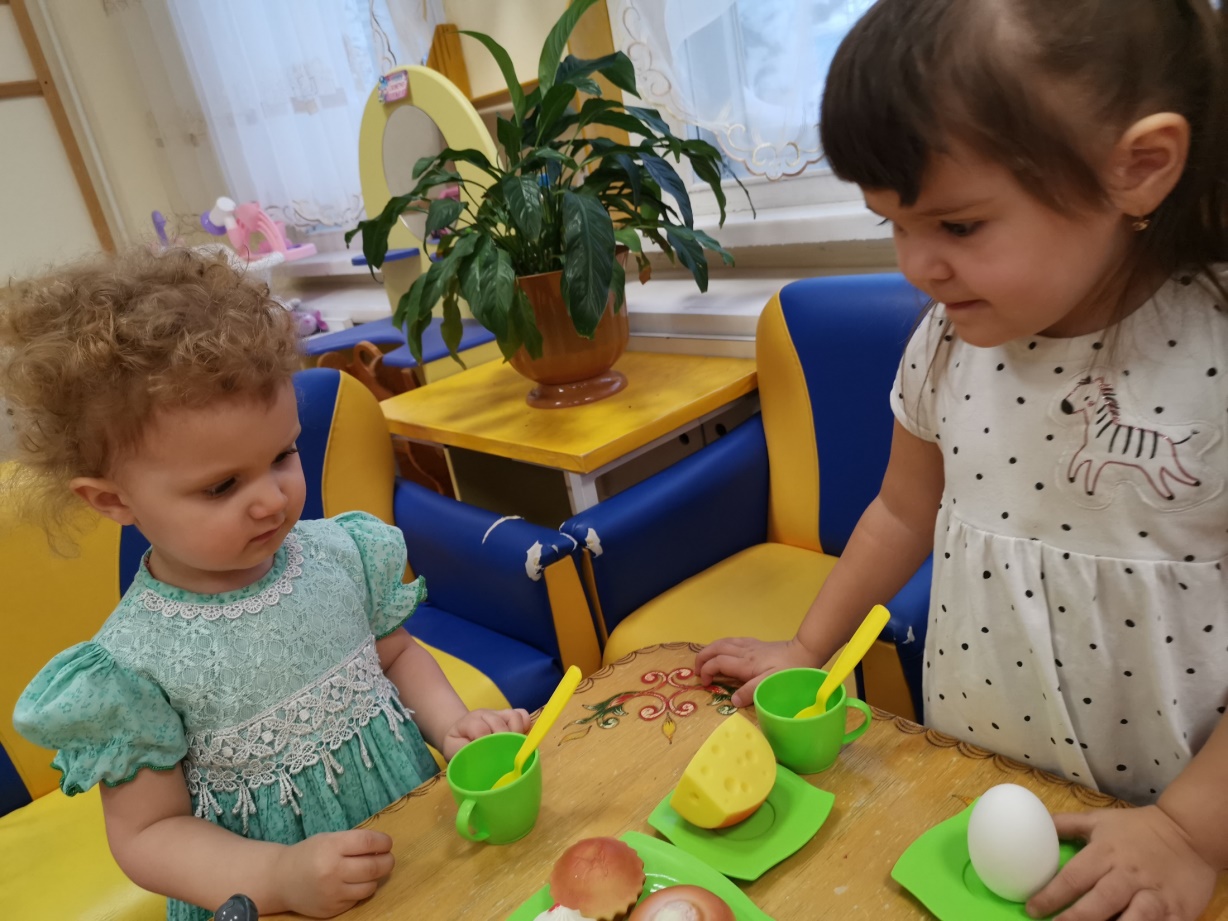 «Подбери по цвету»
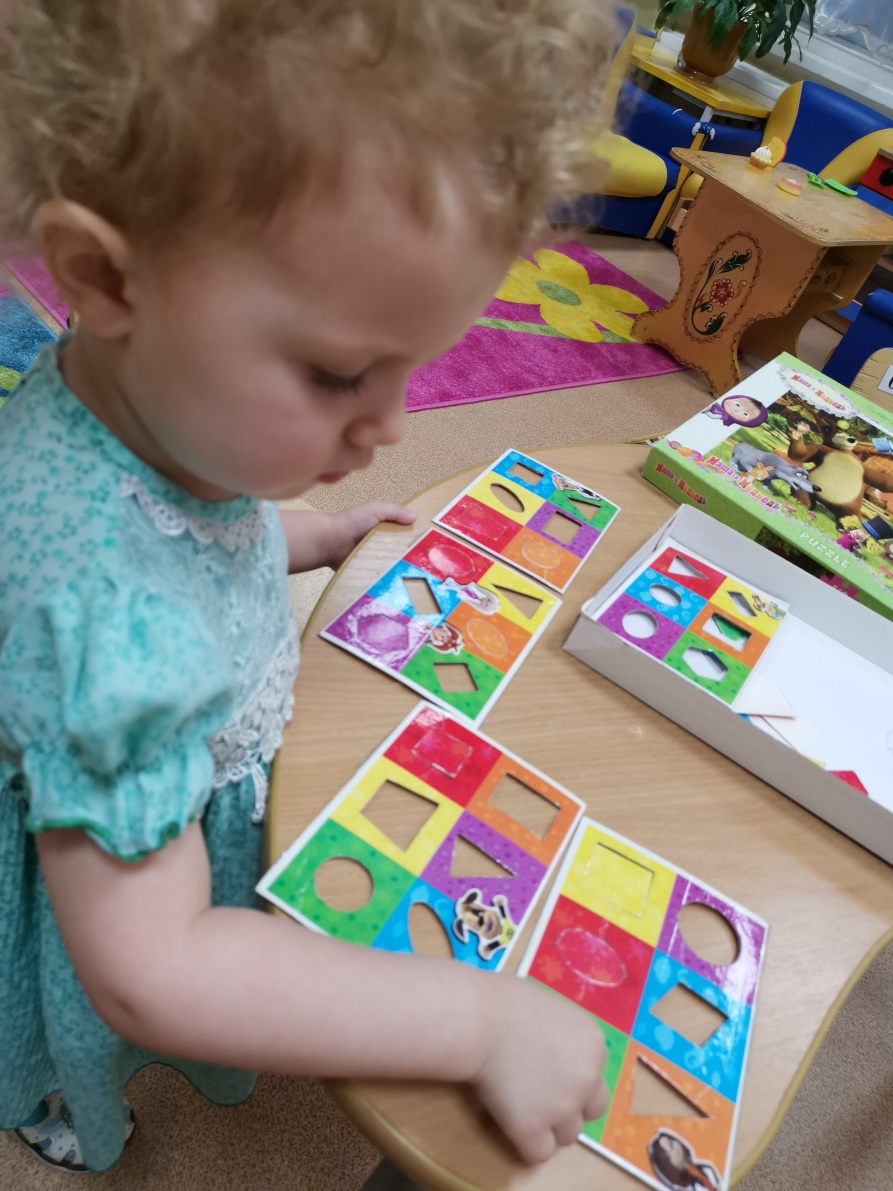 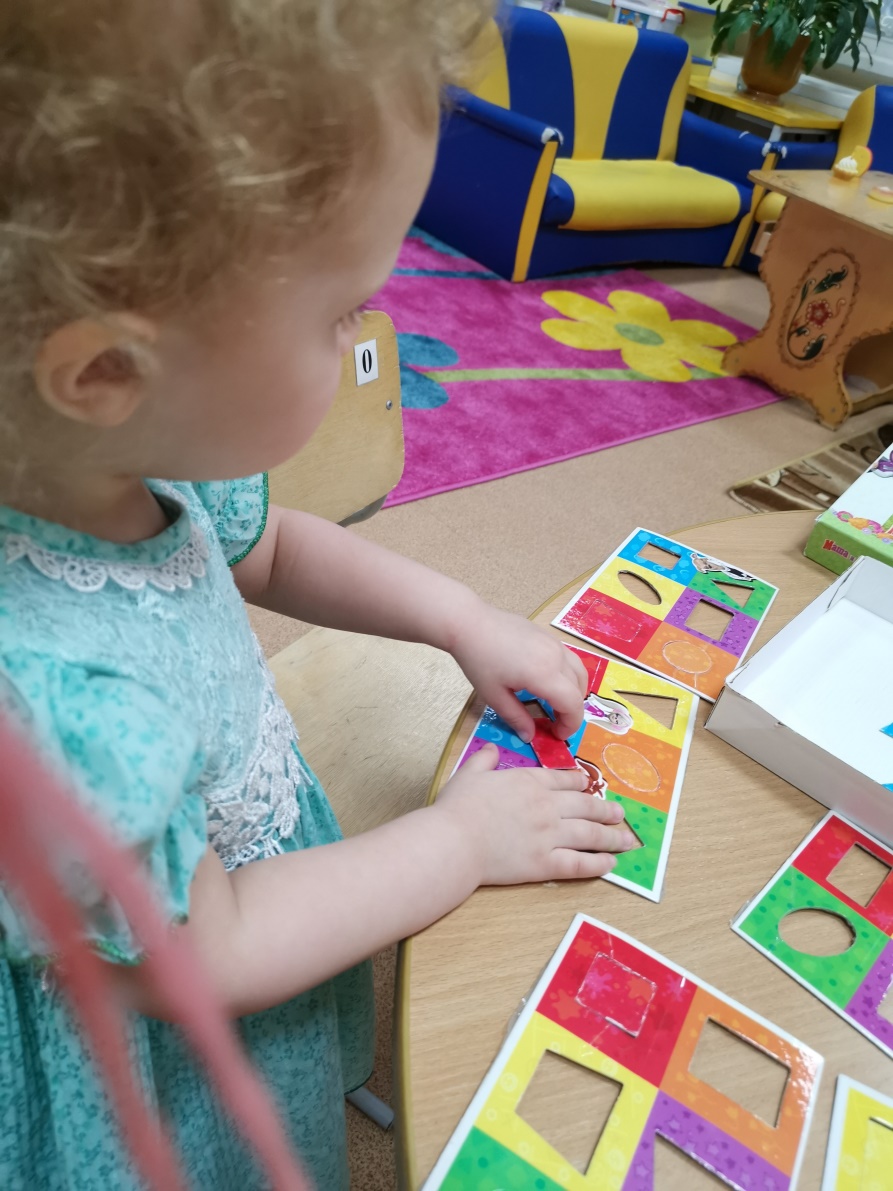 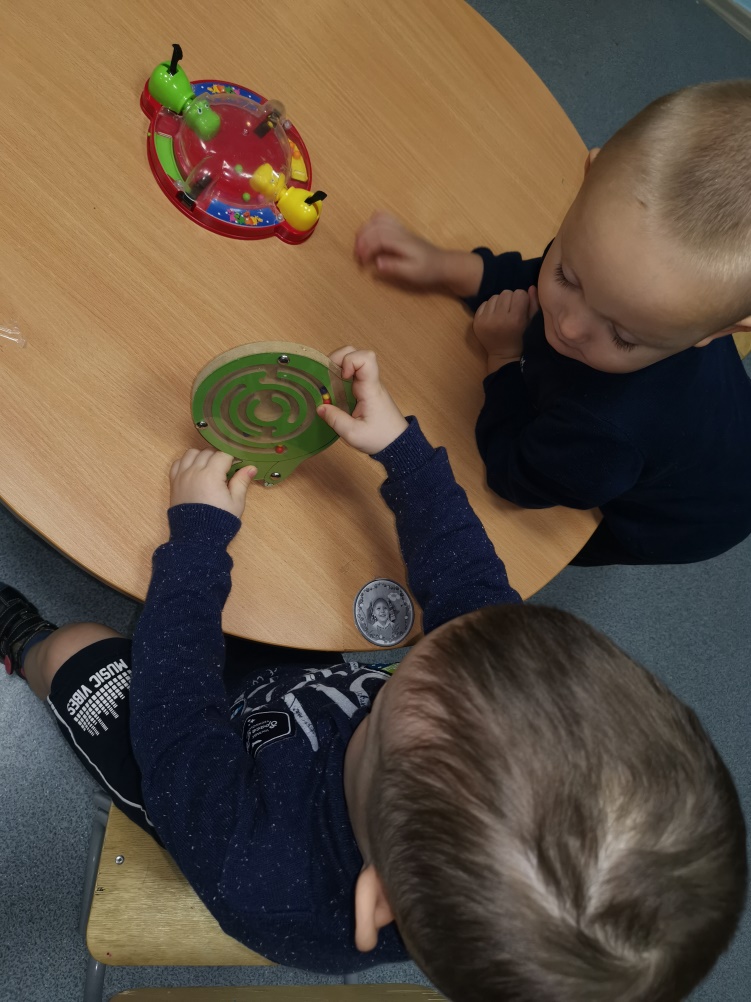 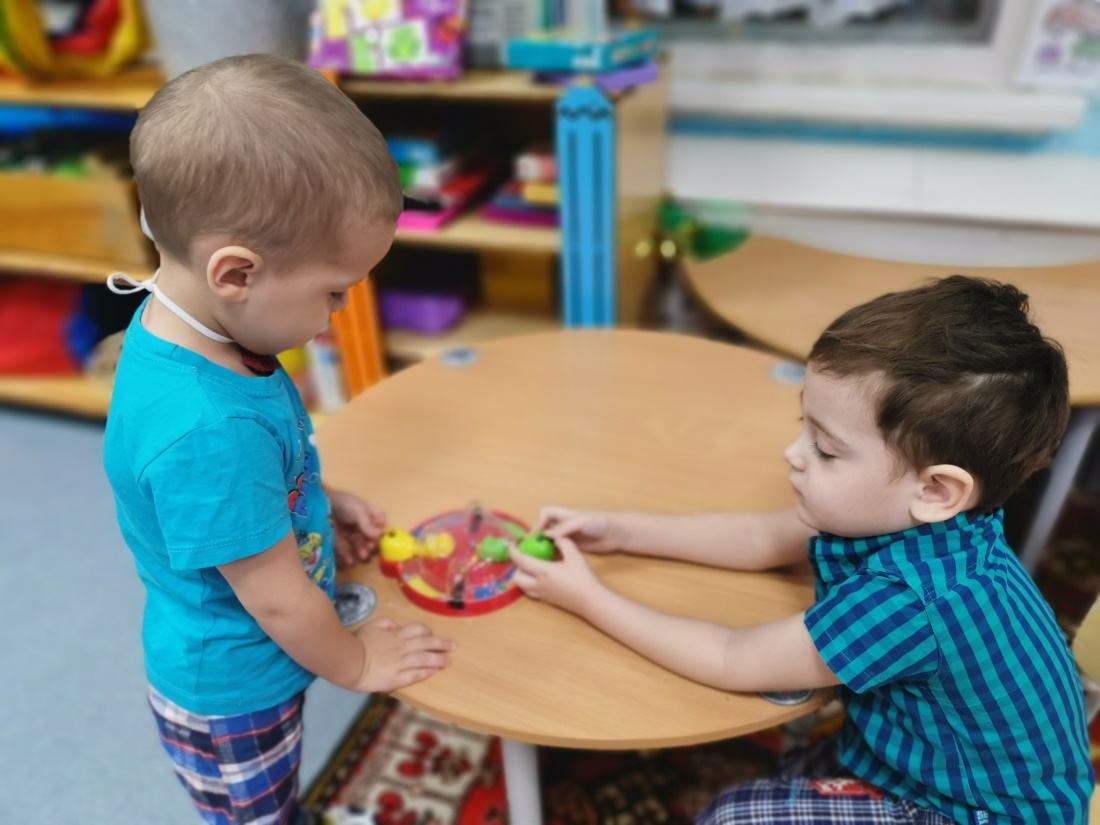 Настольные 
игры
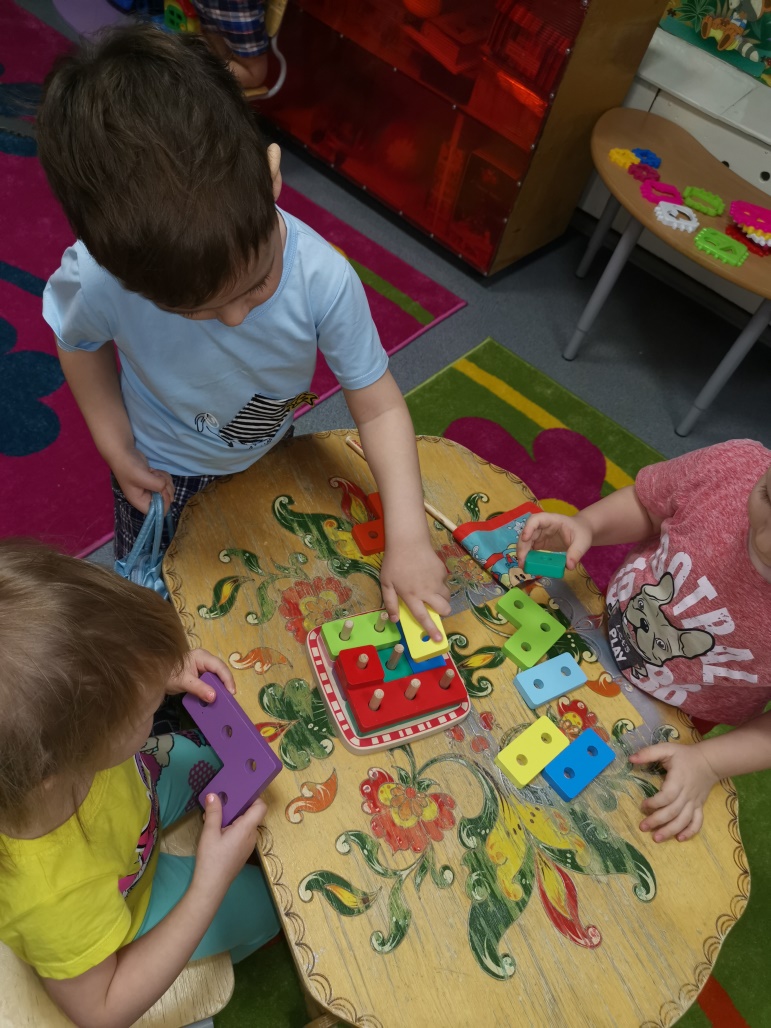 Раскраски по теме: «В гостях у сказки»
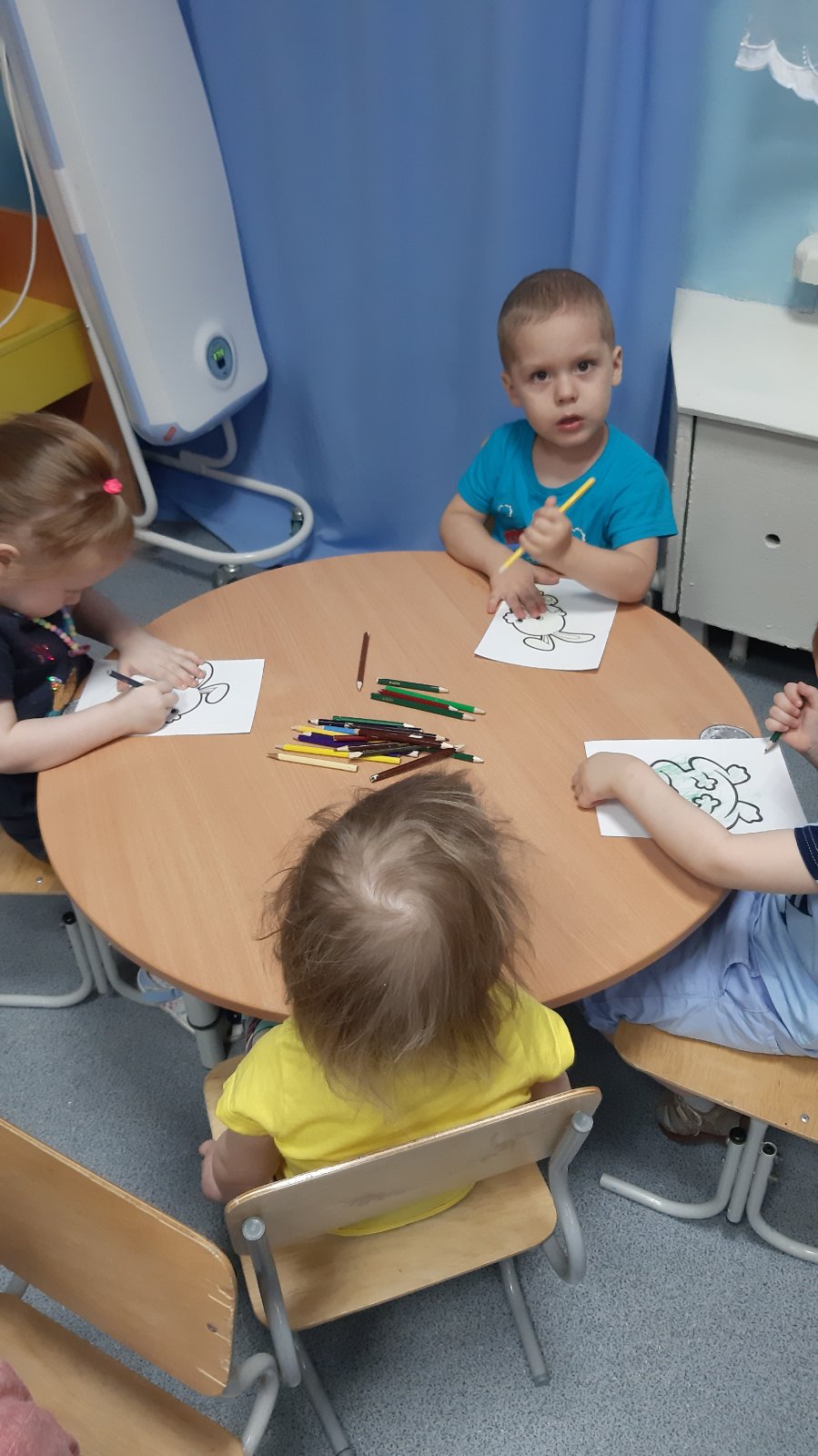 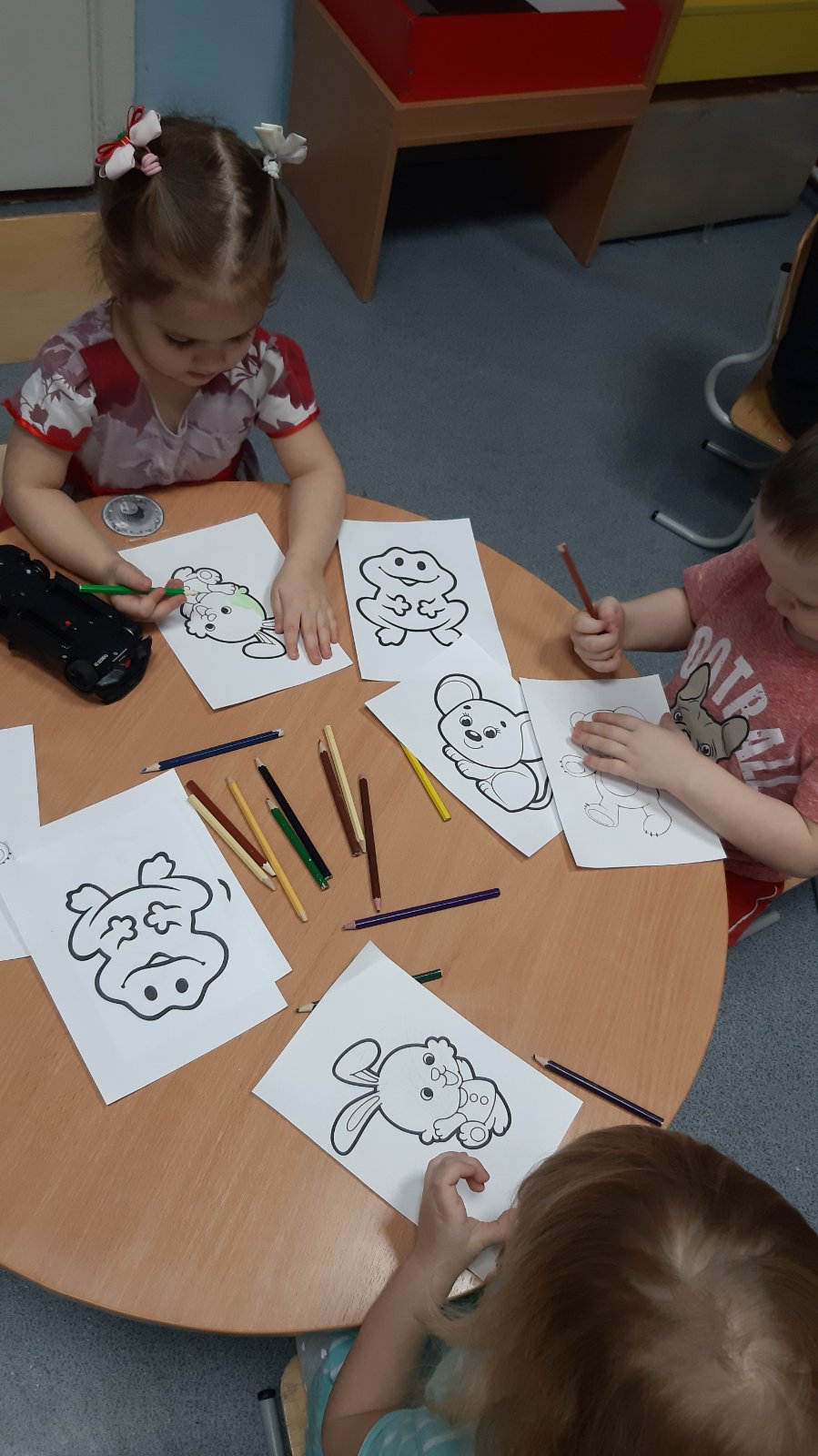 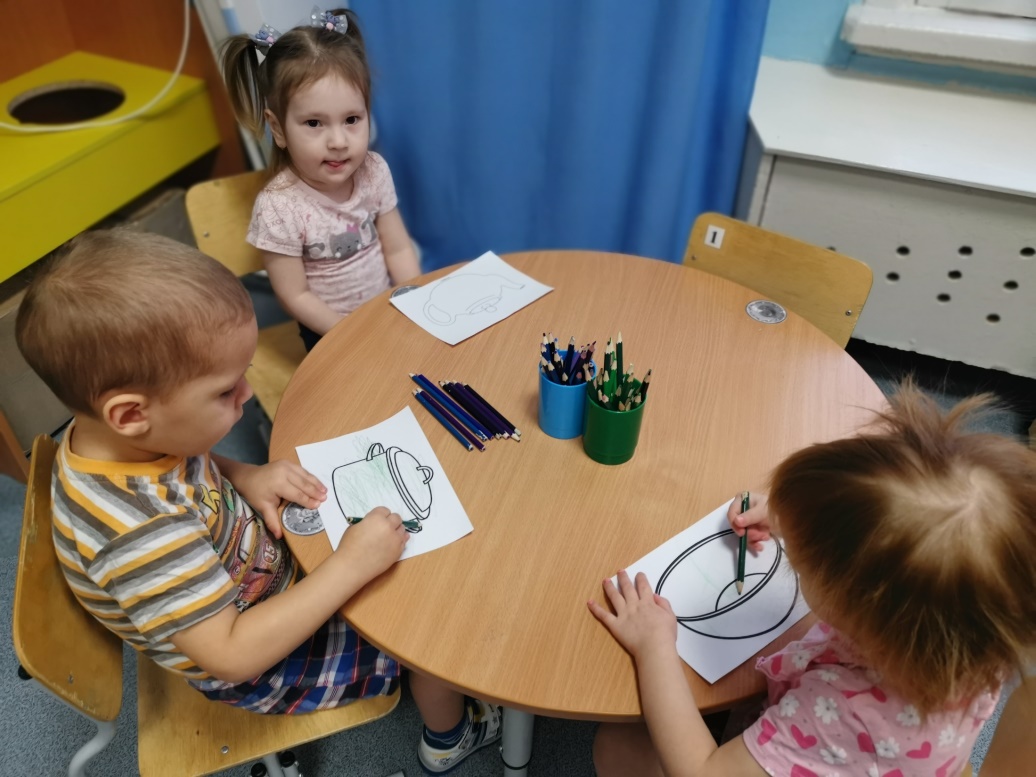 Спасибо
 за внимание!